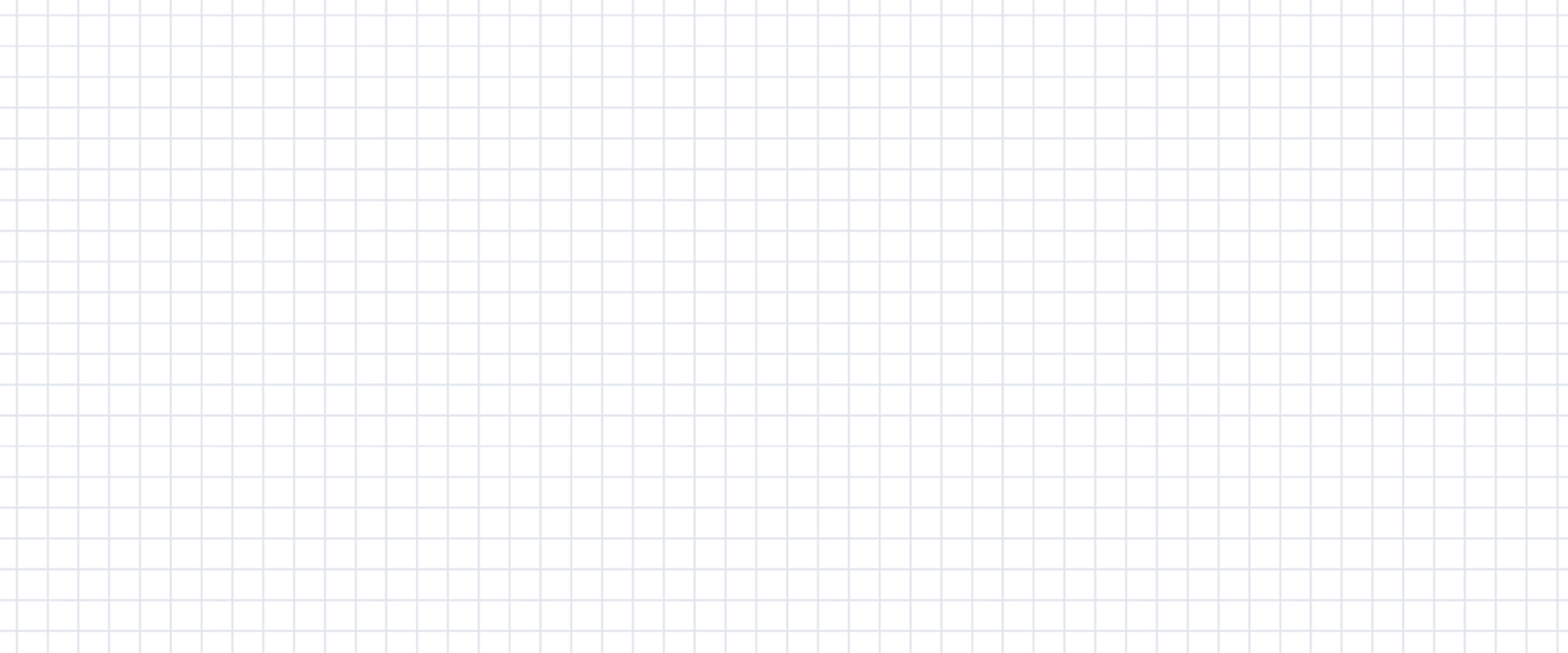 数学
职教高考新实践专题篇·
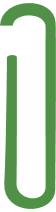 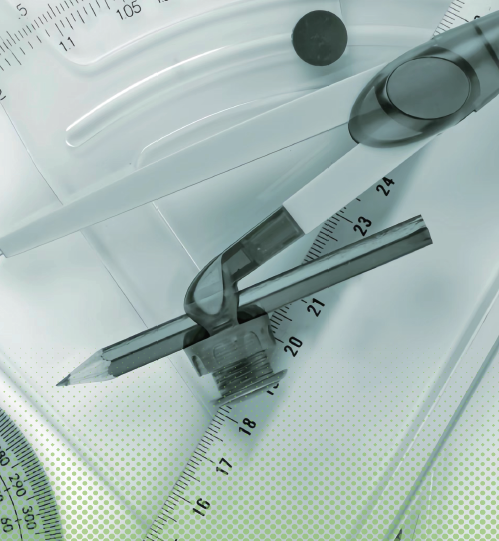 主　编　沈栩竹　祝有冰
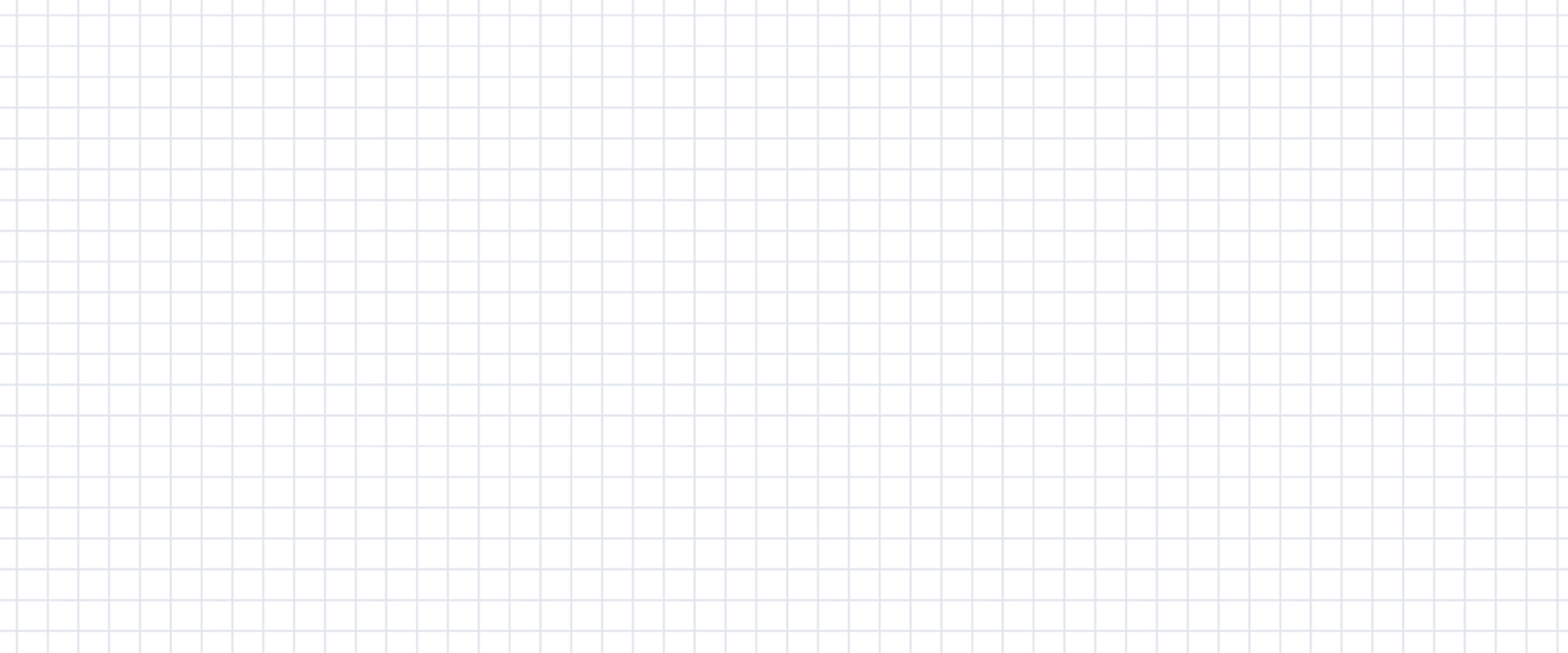 第 6 章
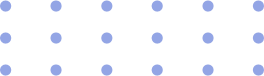 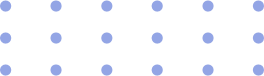 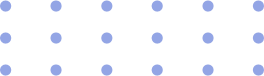 平面向量
6.1  向量的概念及其运算
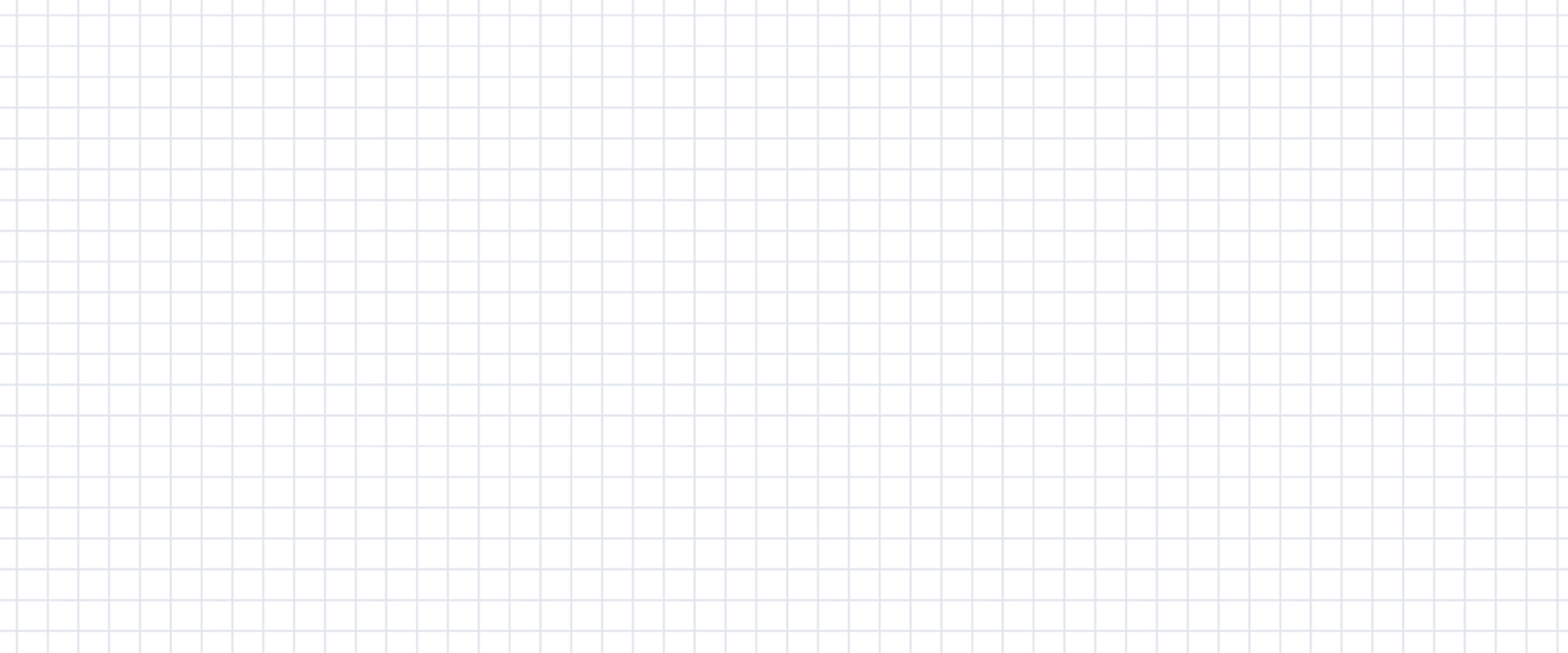 目录
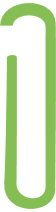 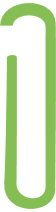 巩固与积累
能力与提升
一、选择题
C
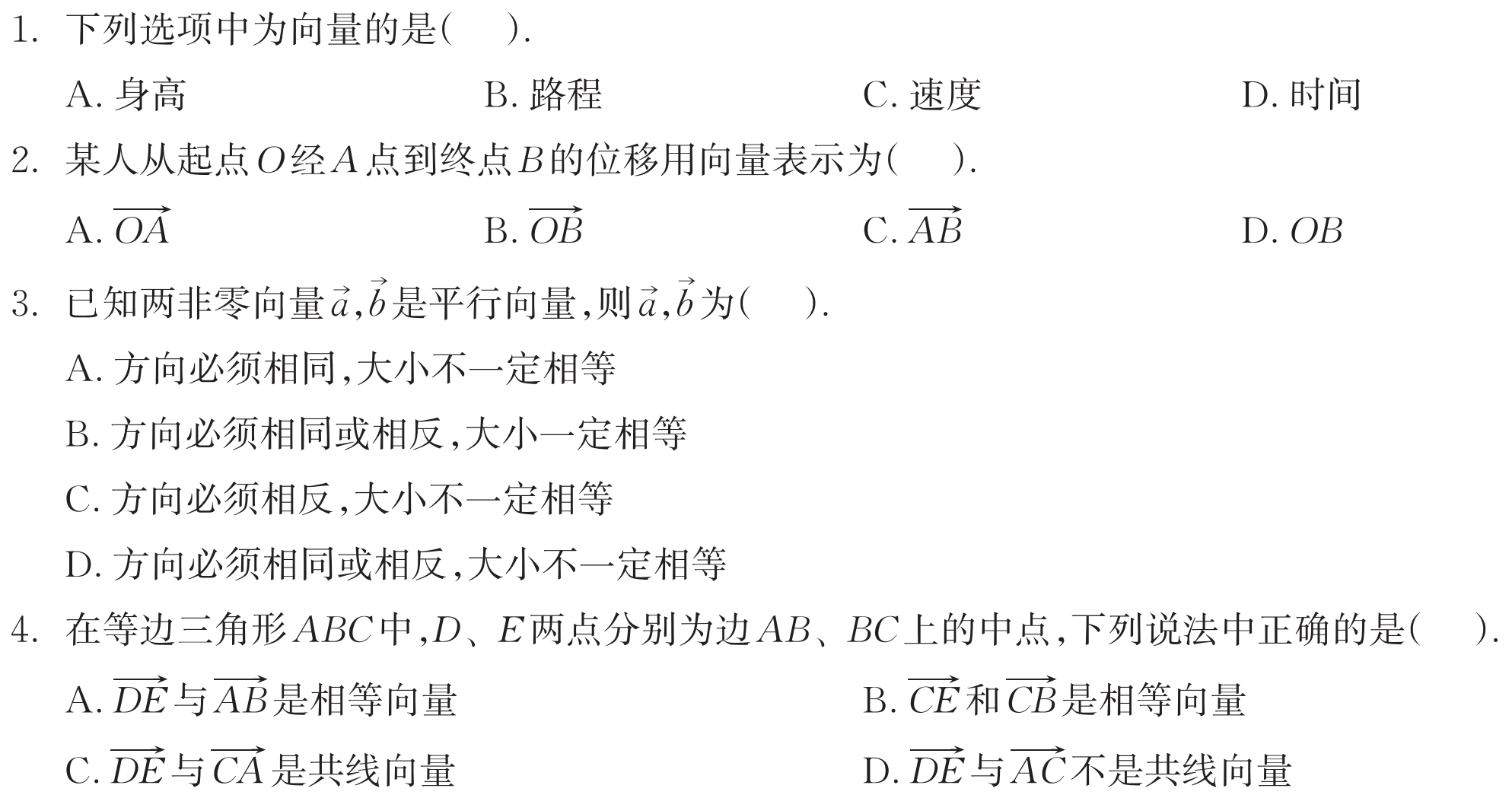 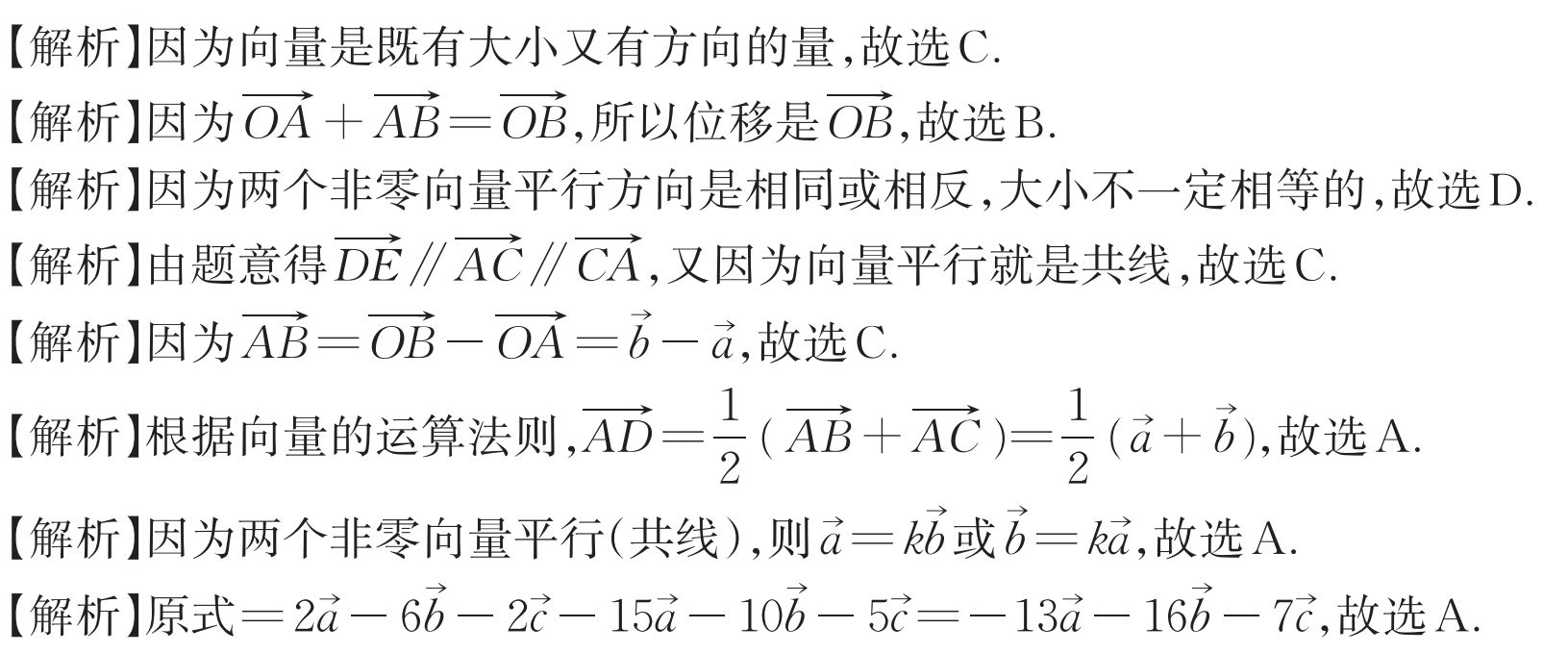 B
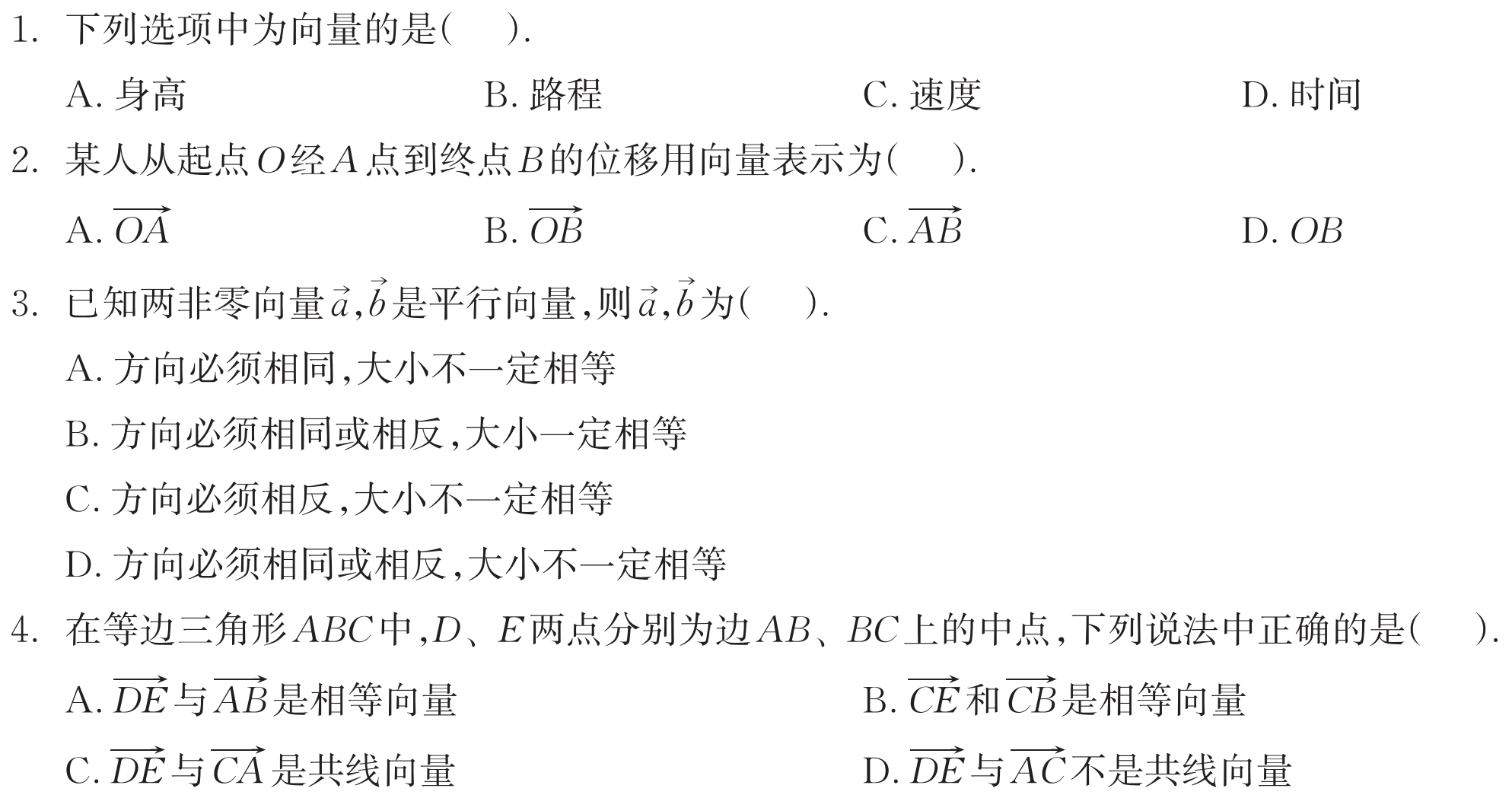 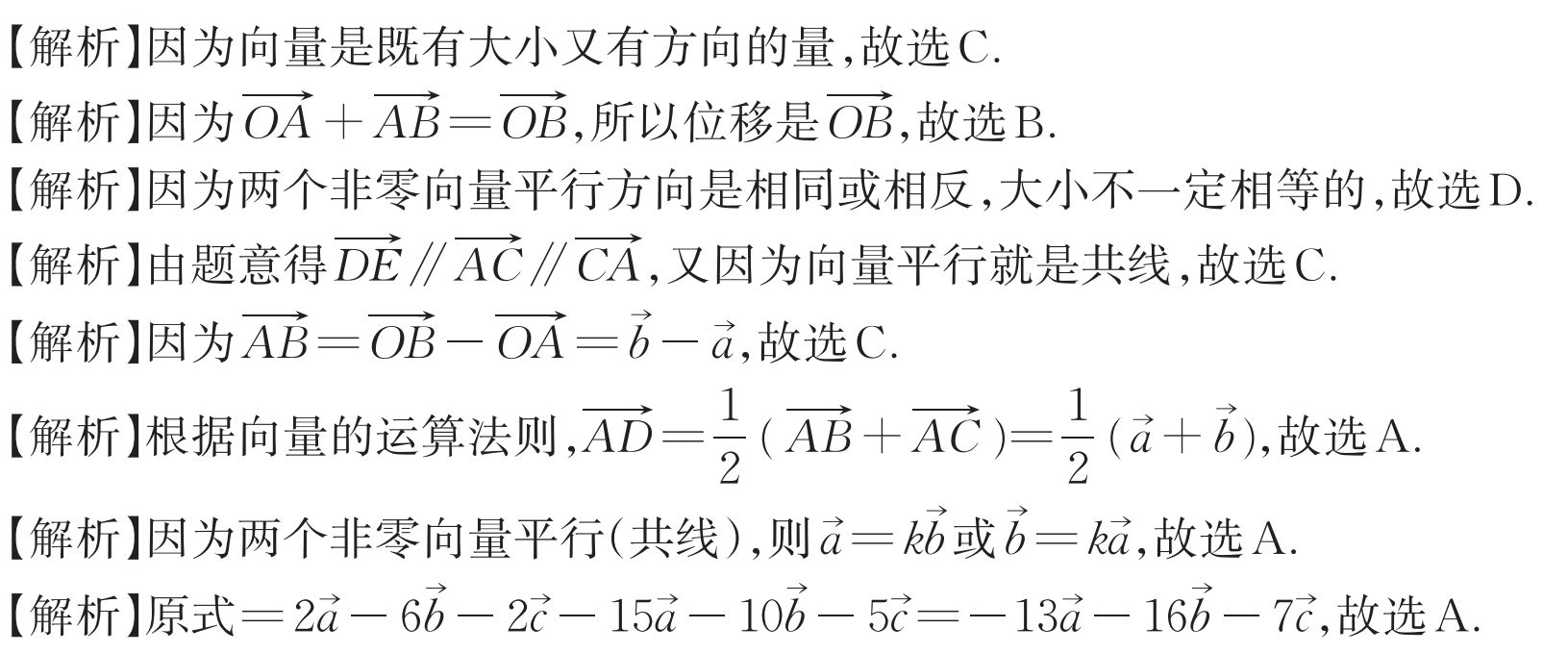 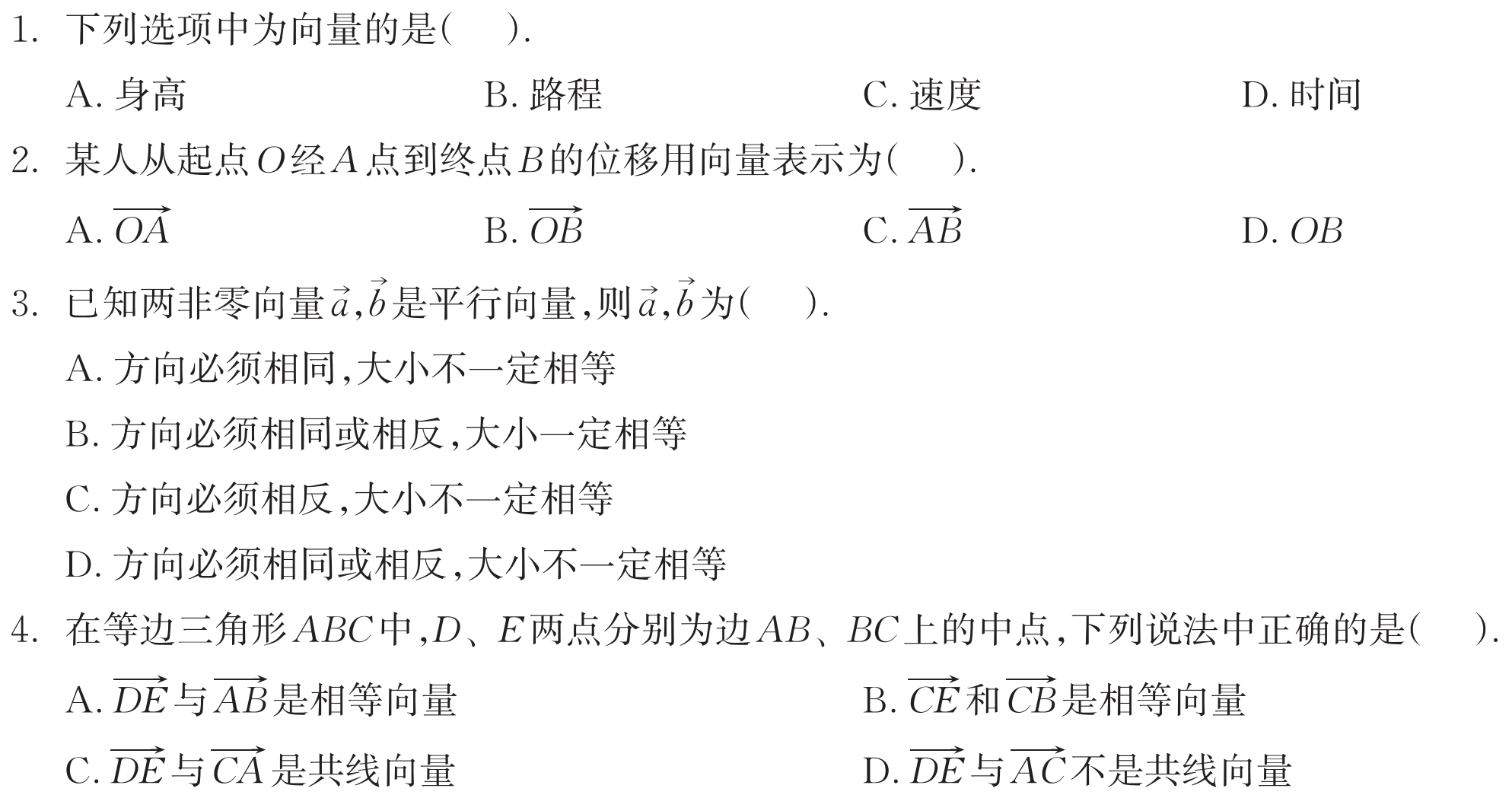 D
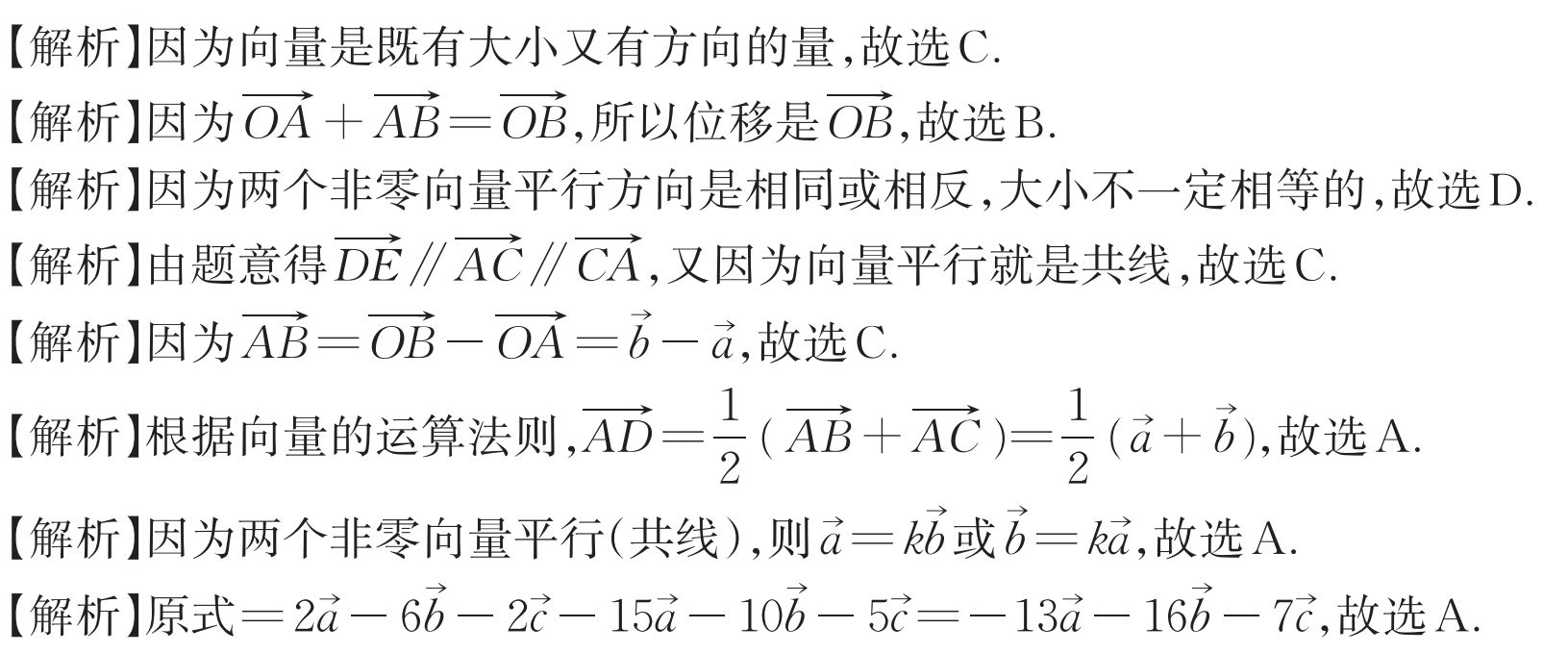 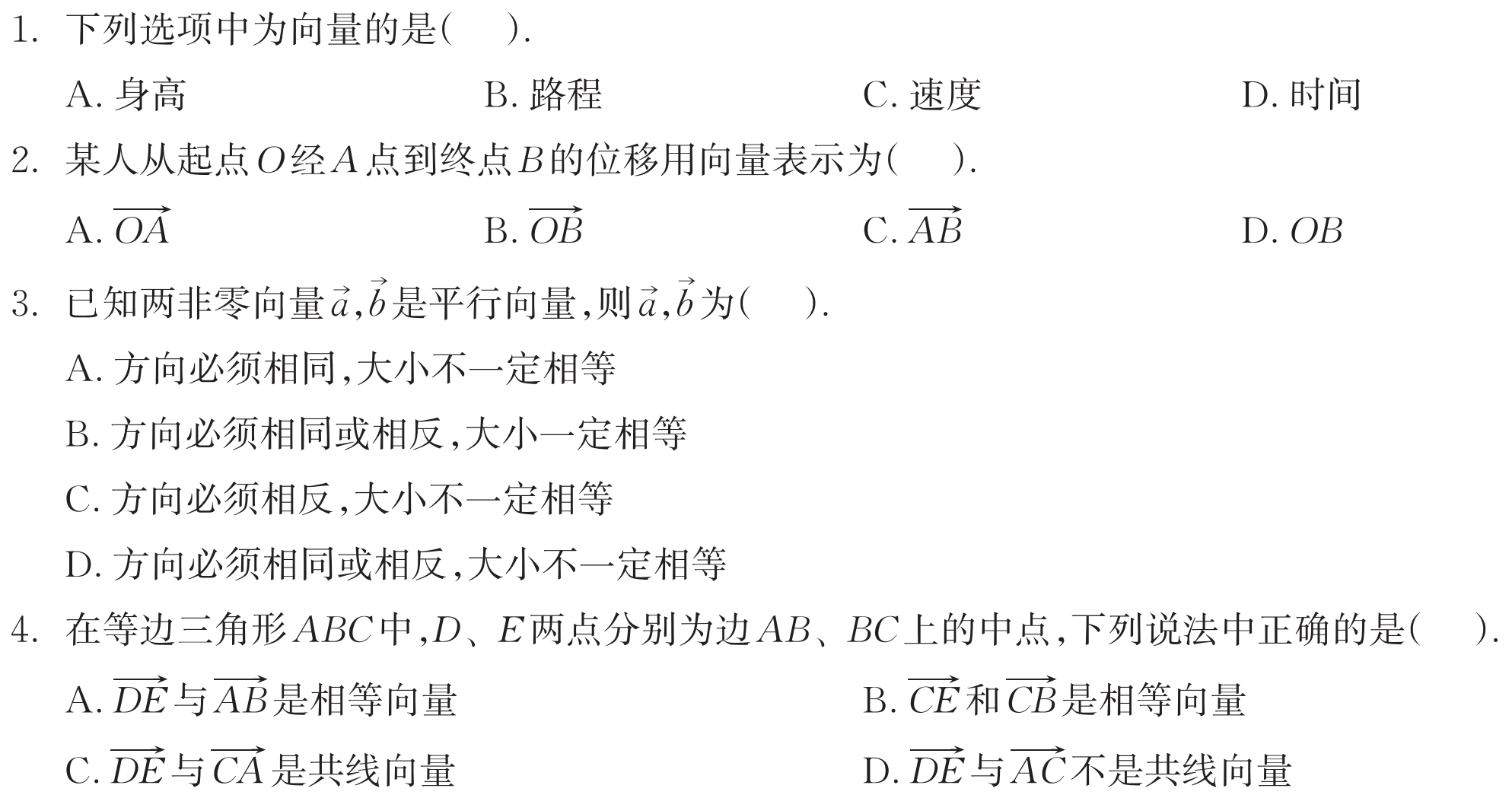 C
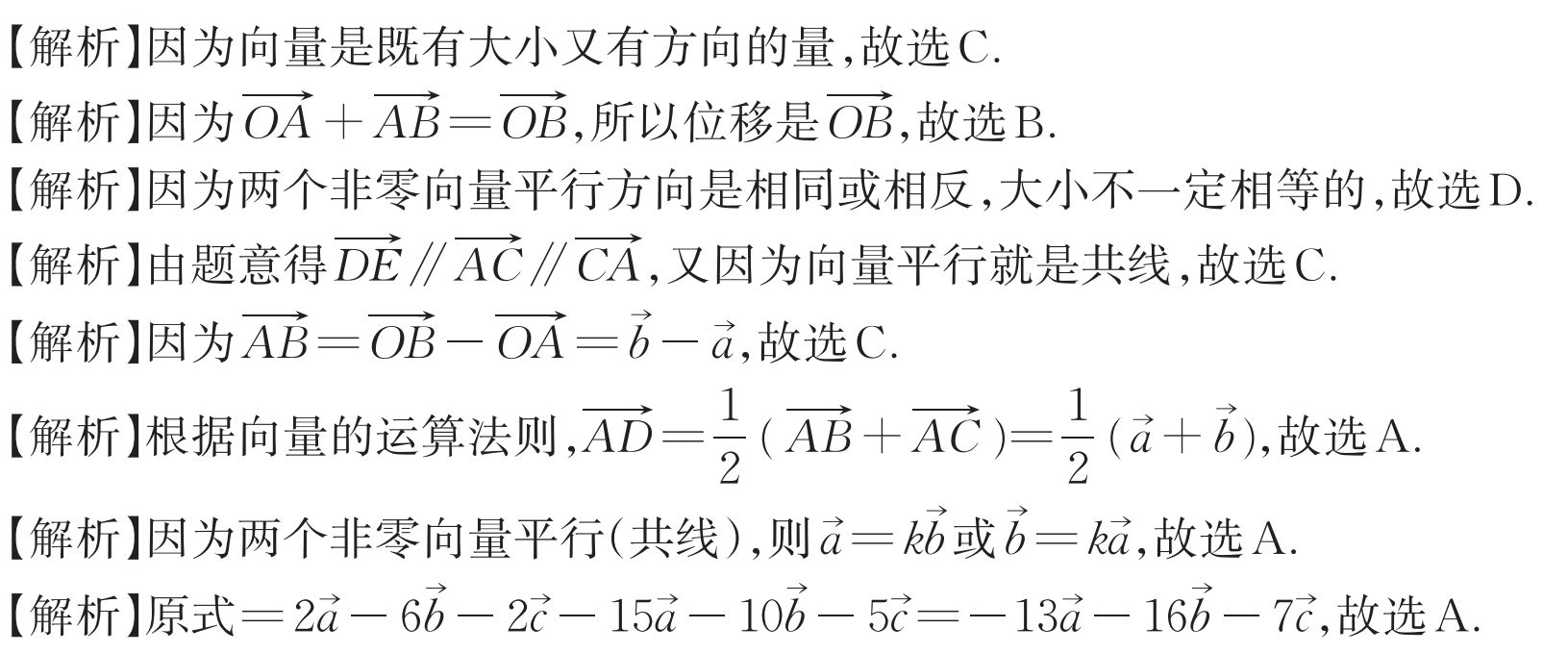 C
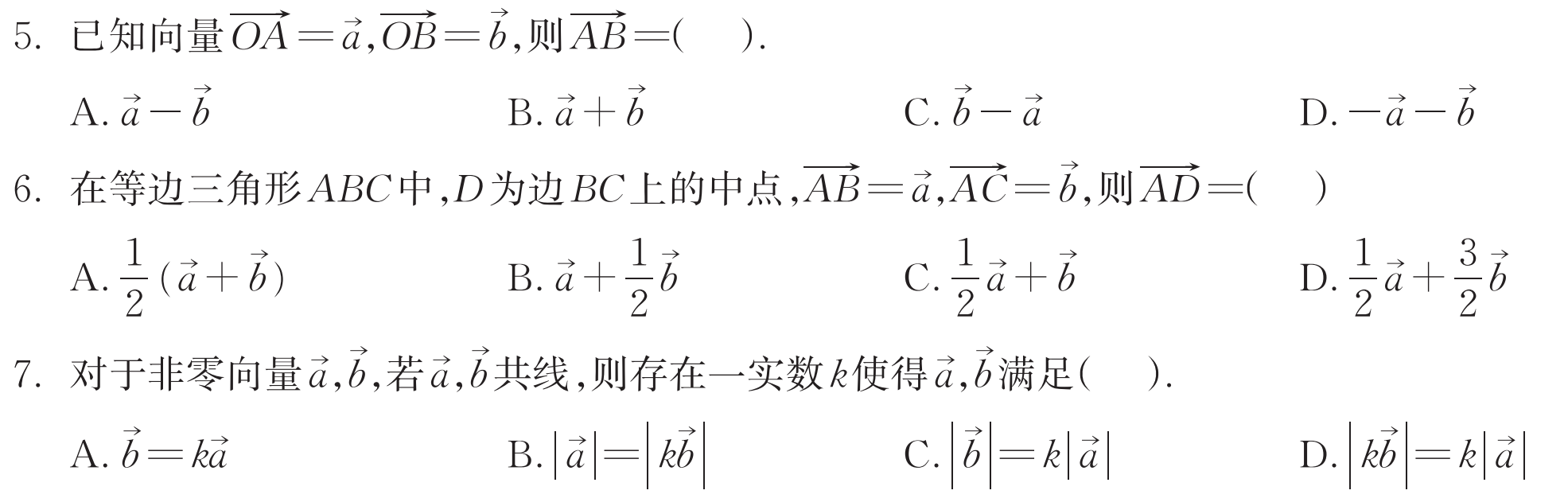 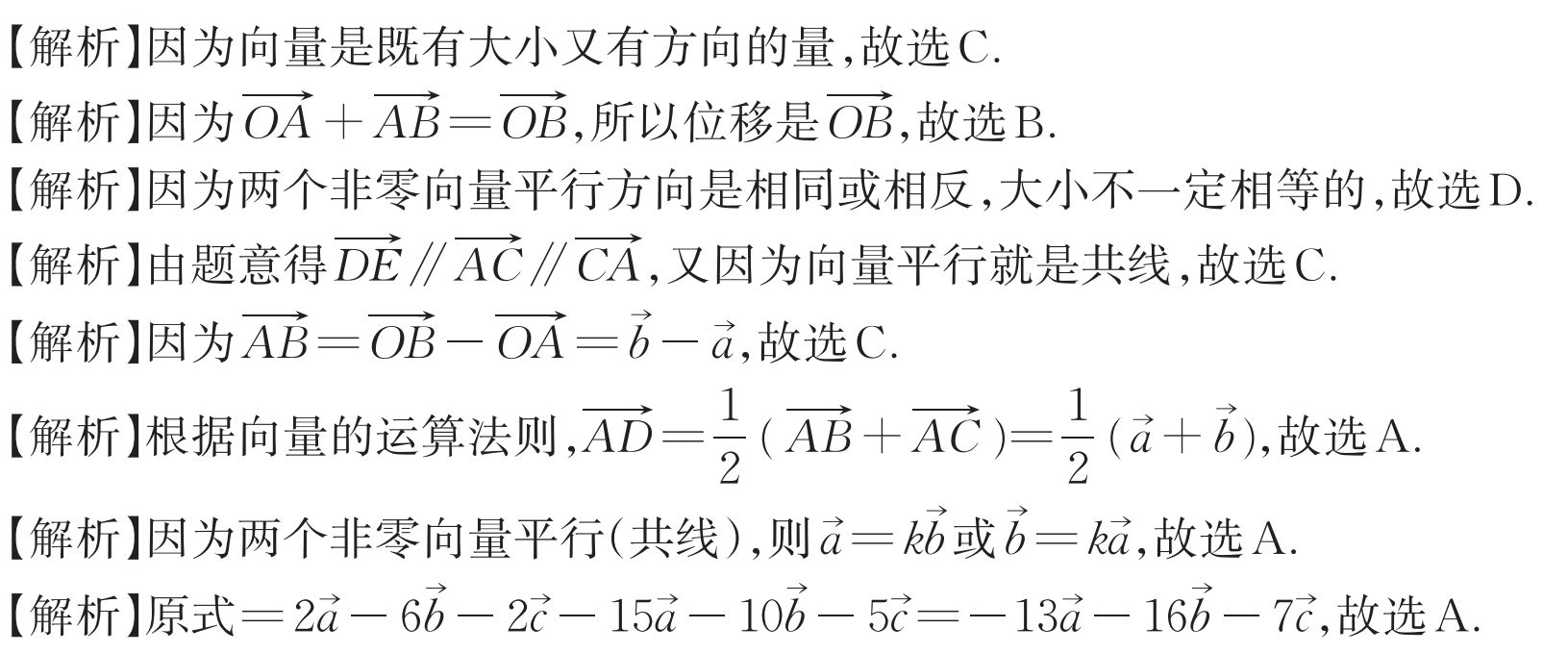 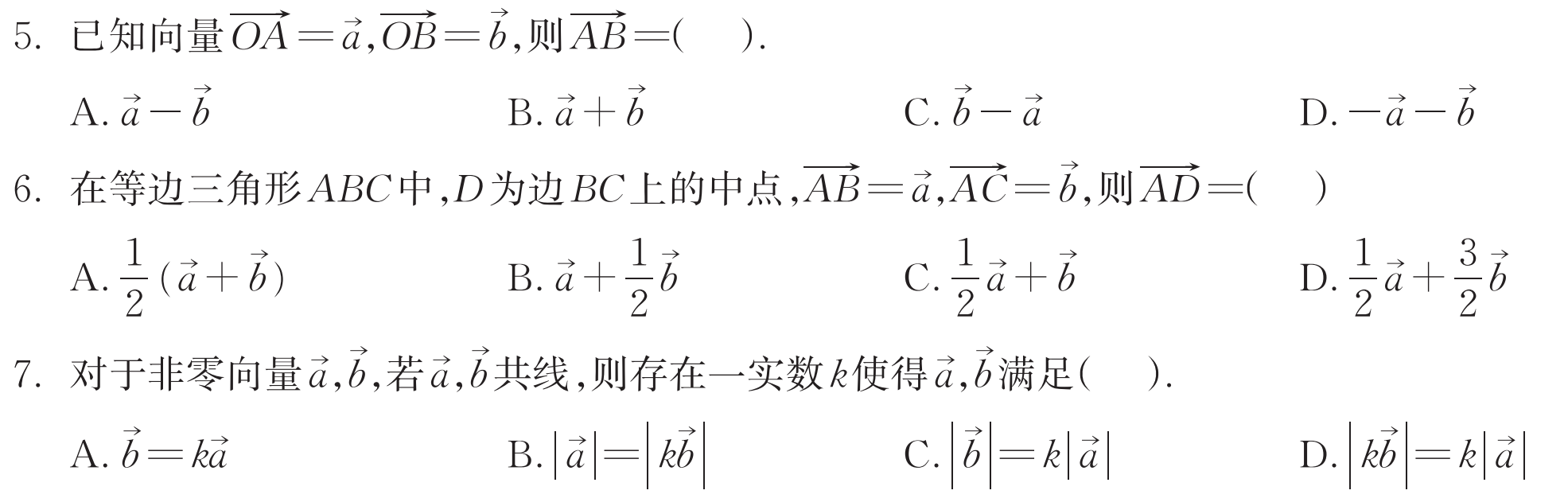 A
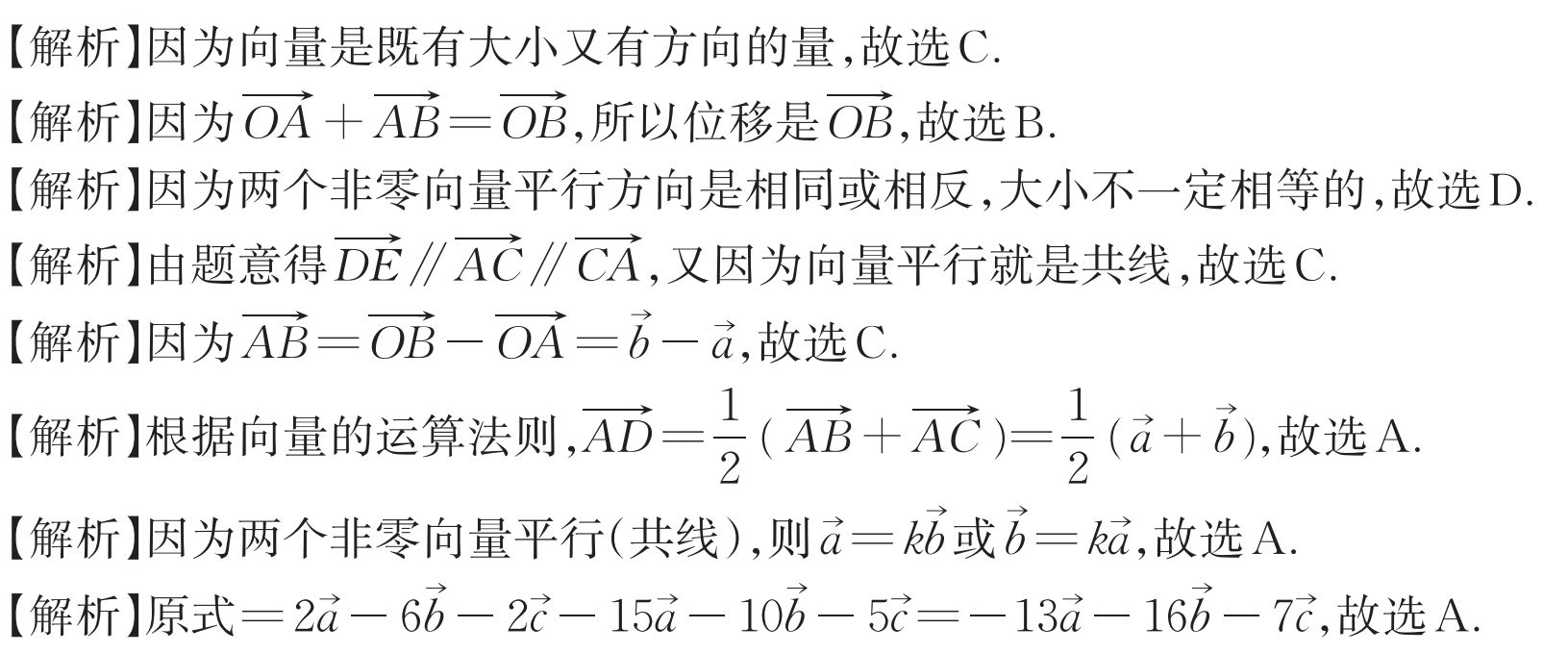 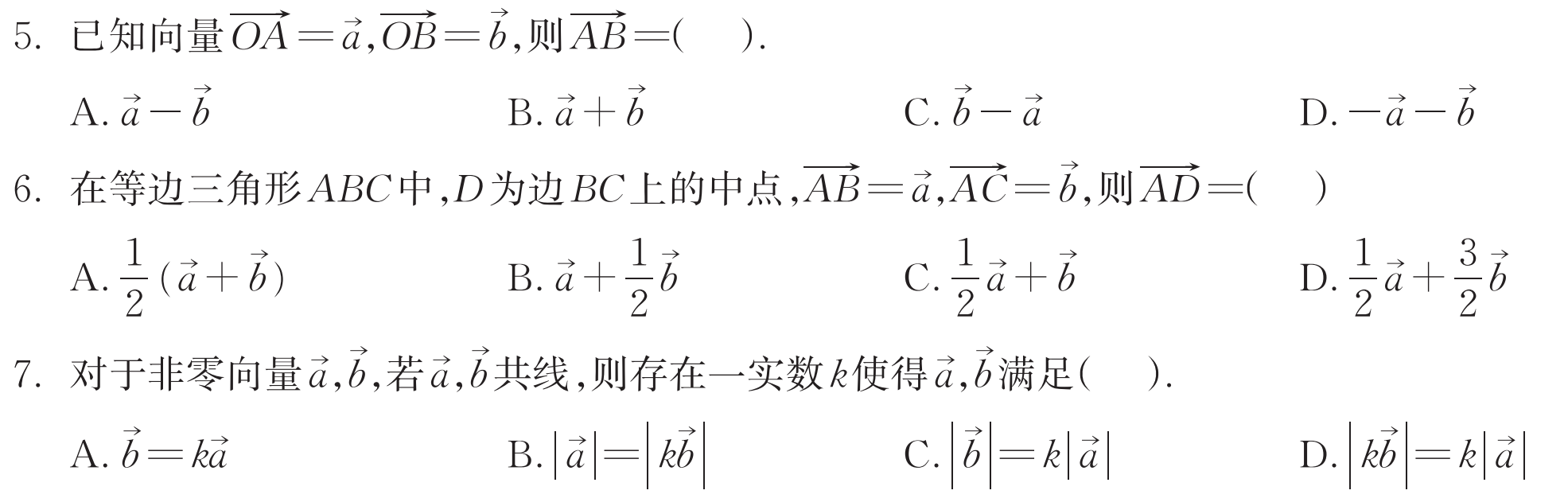 A
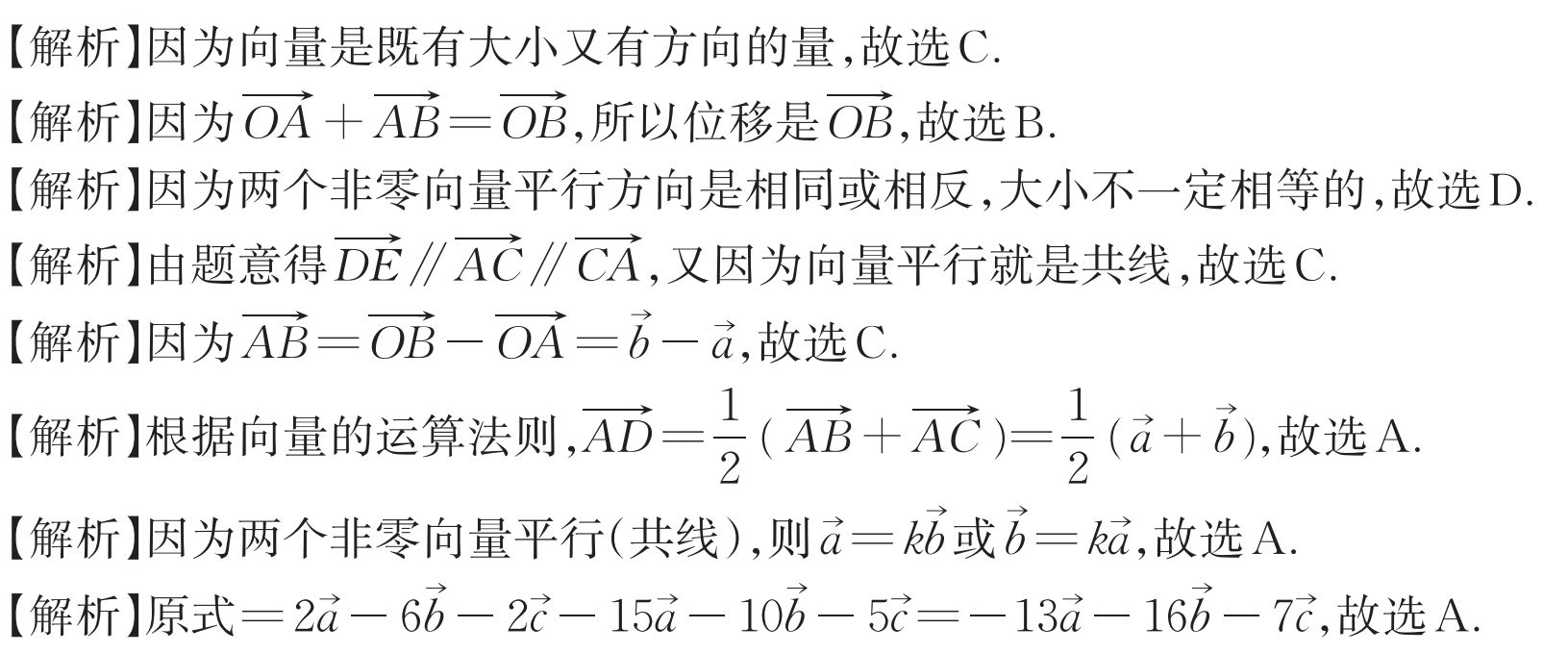 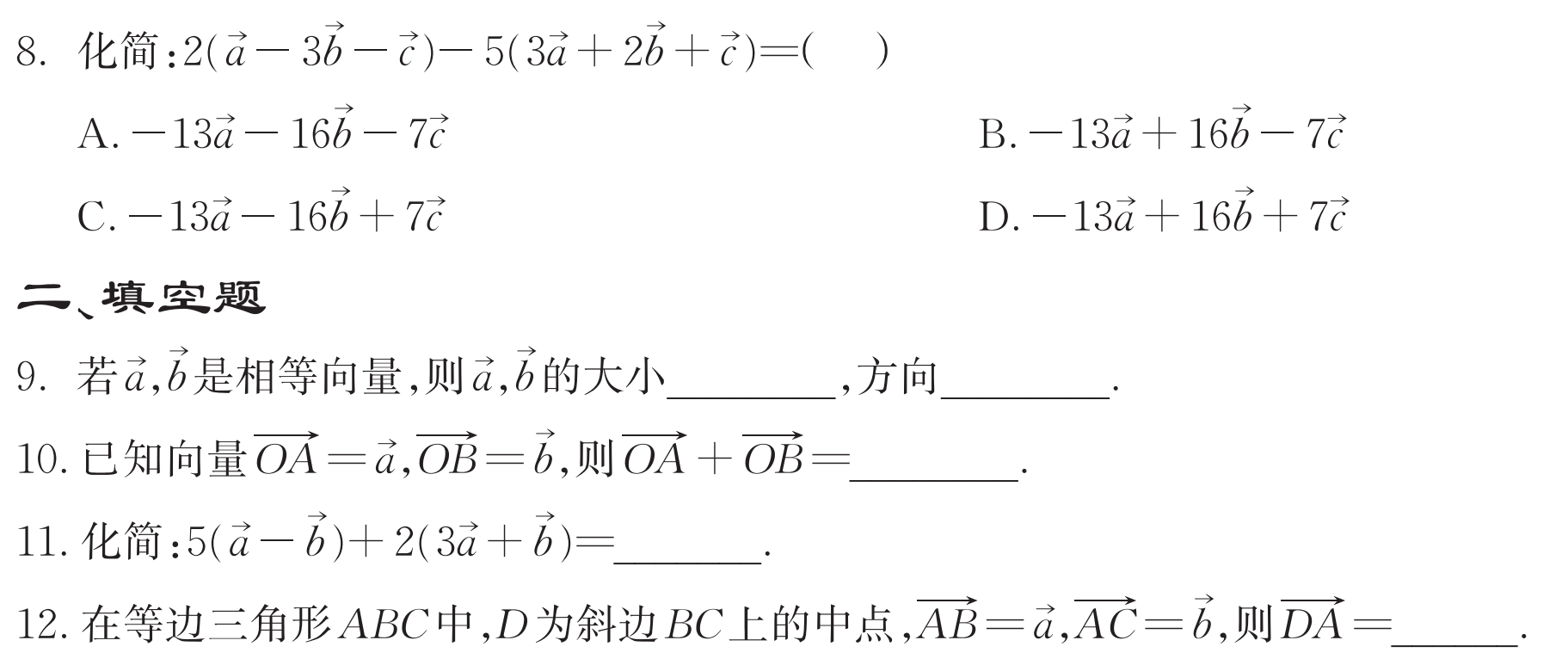 A
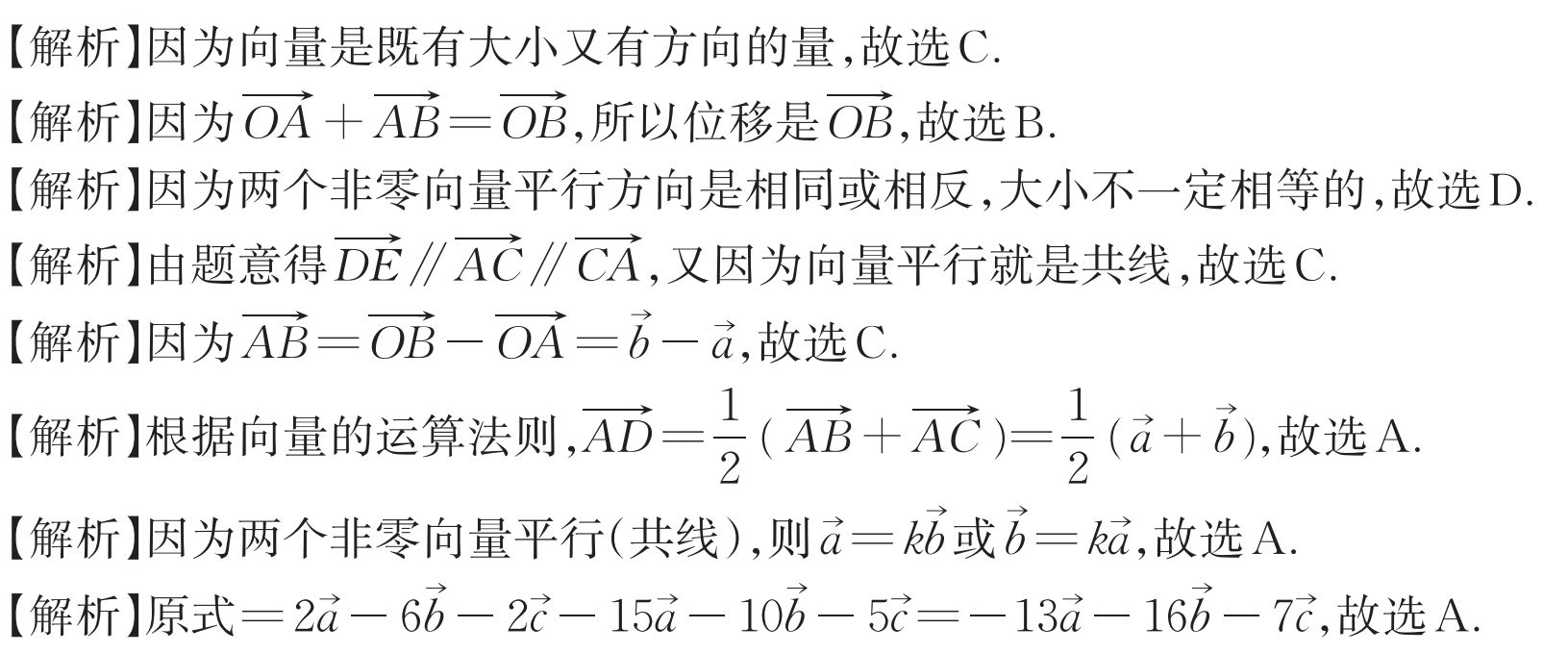 二、填空题
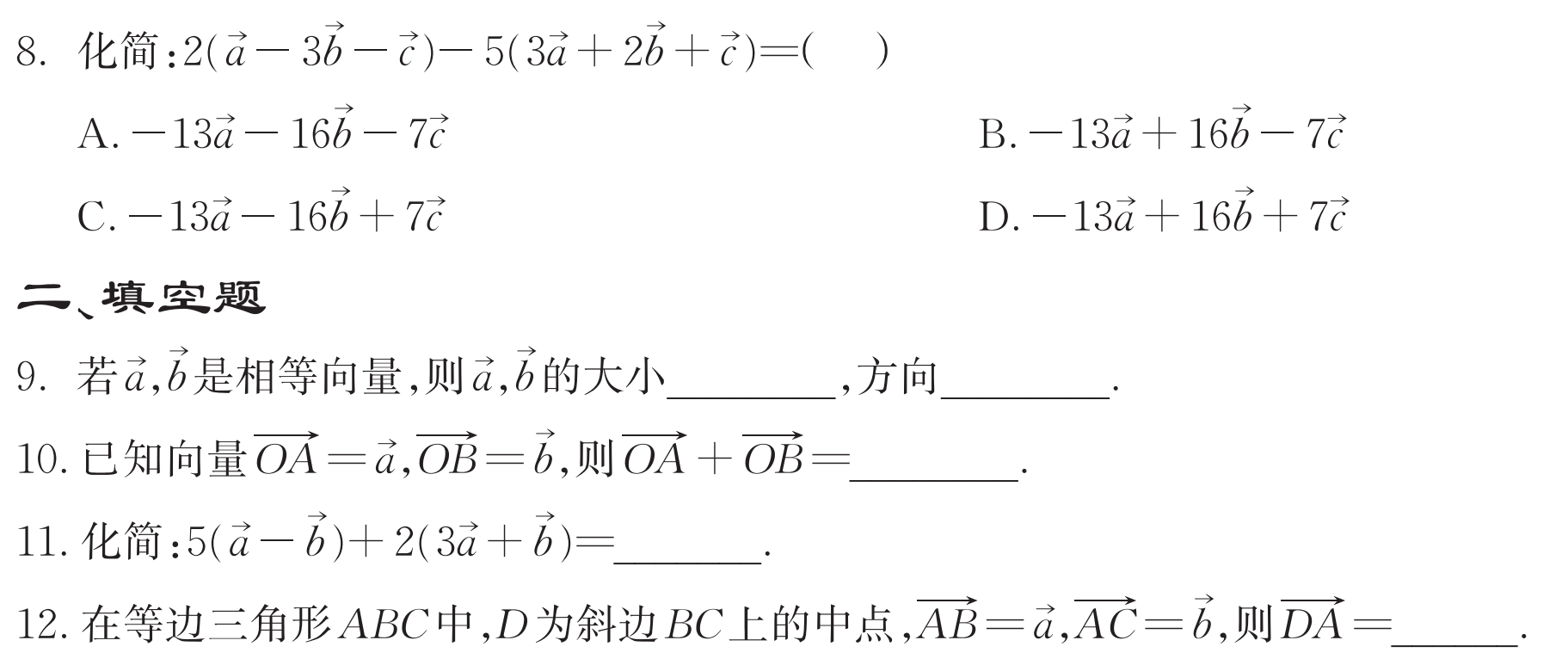 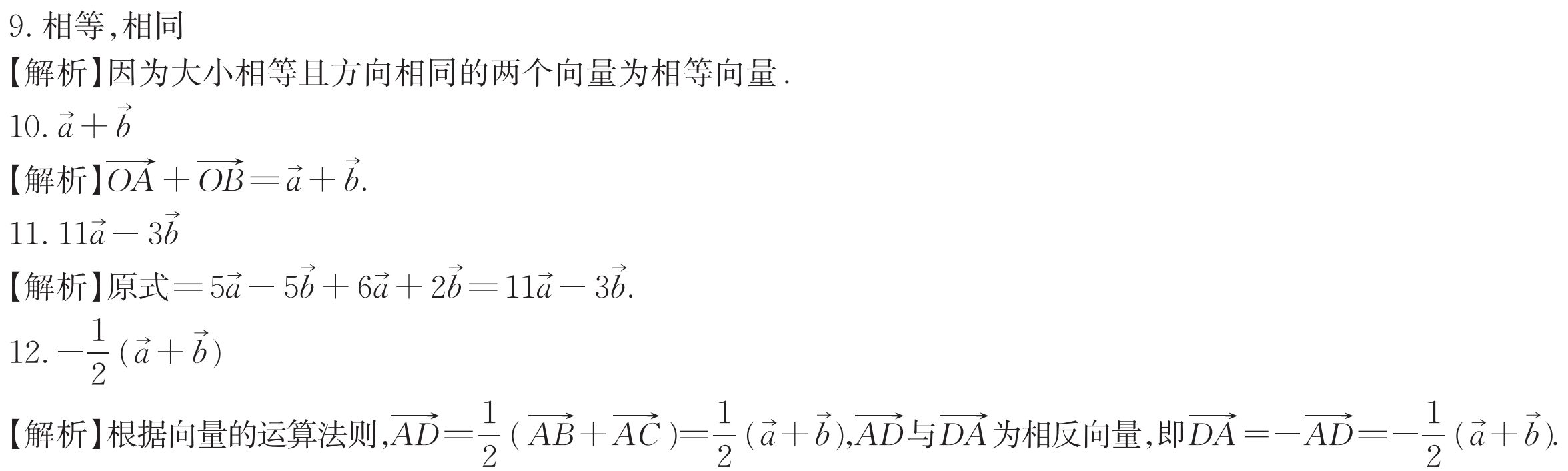 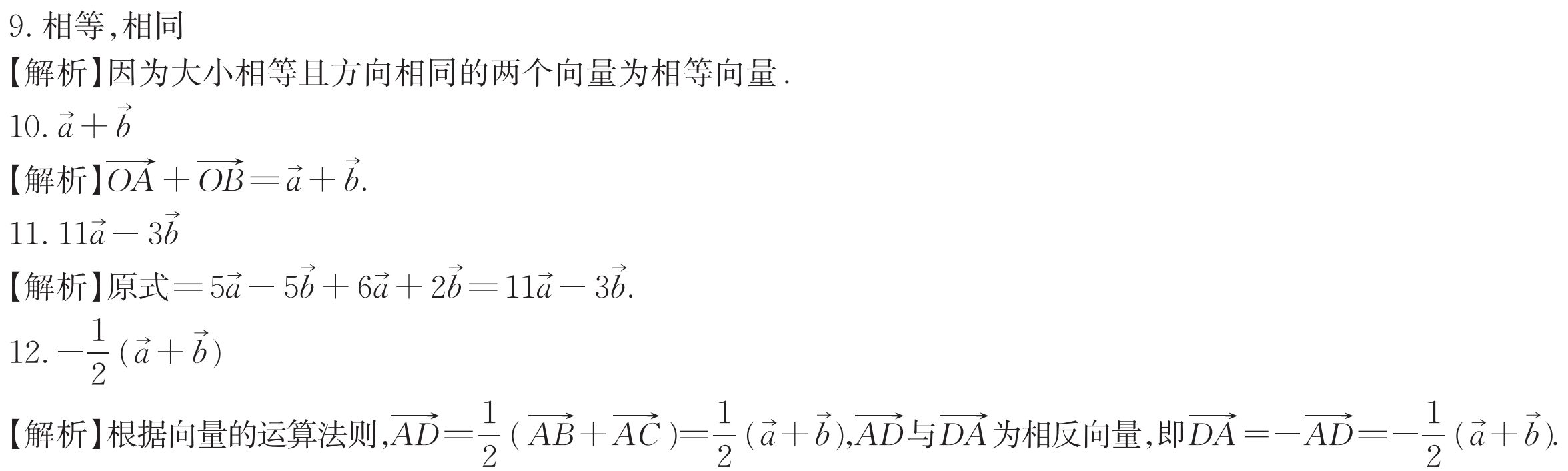 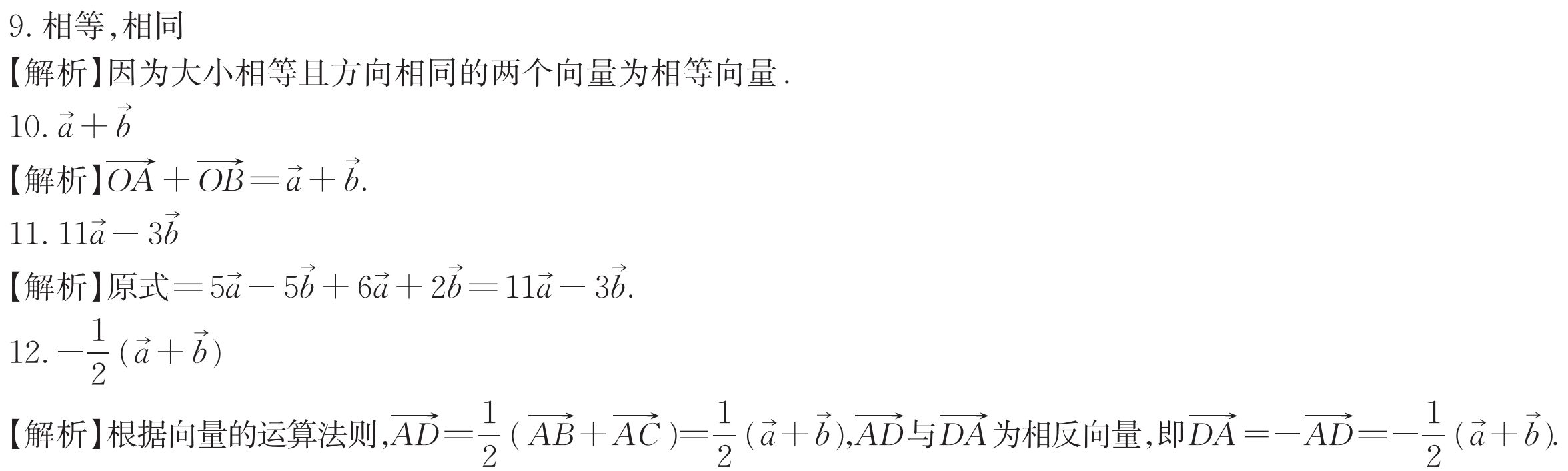 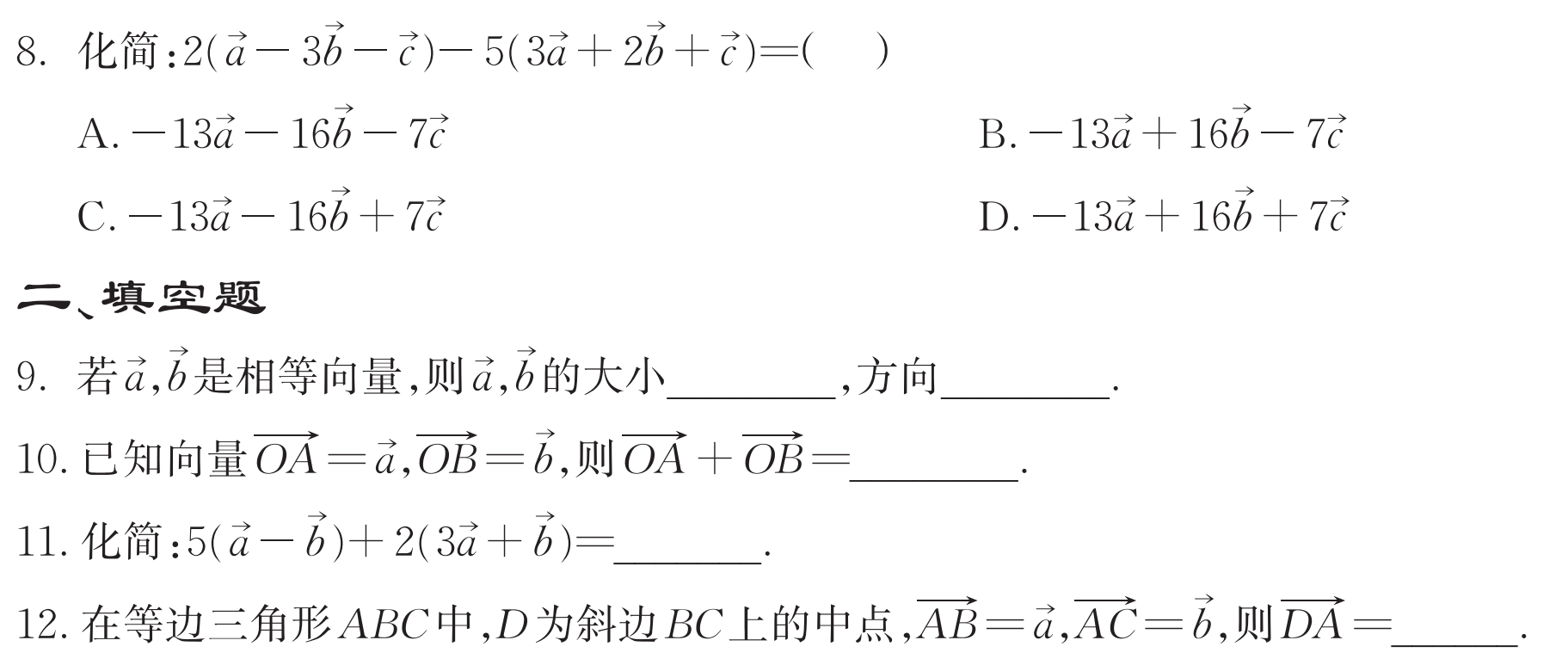 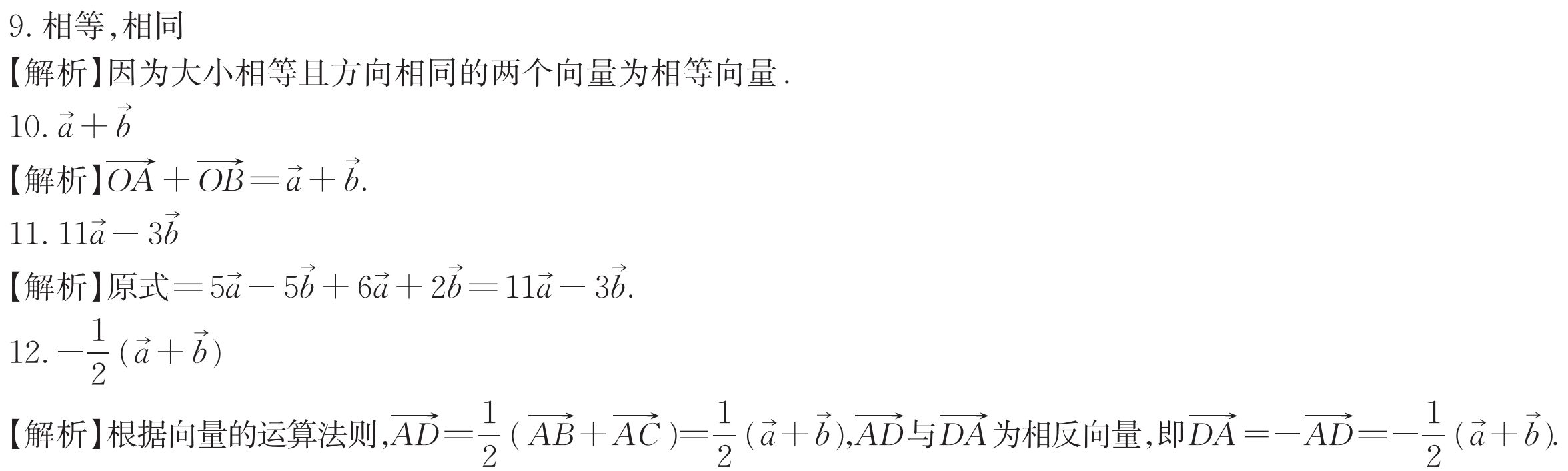 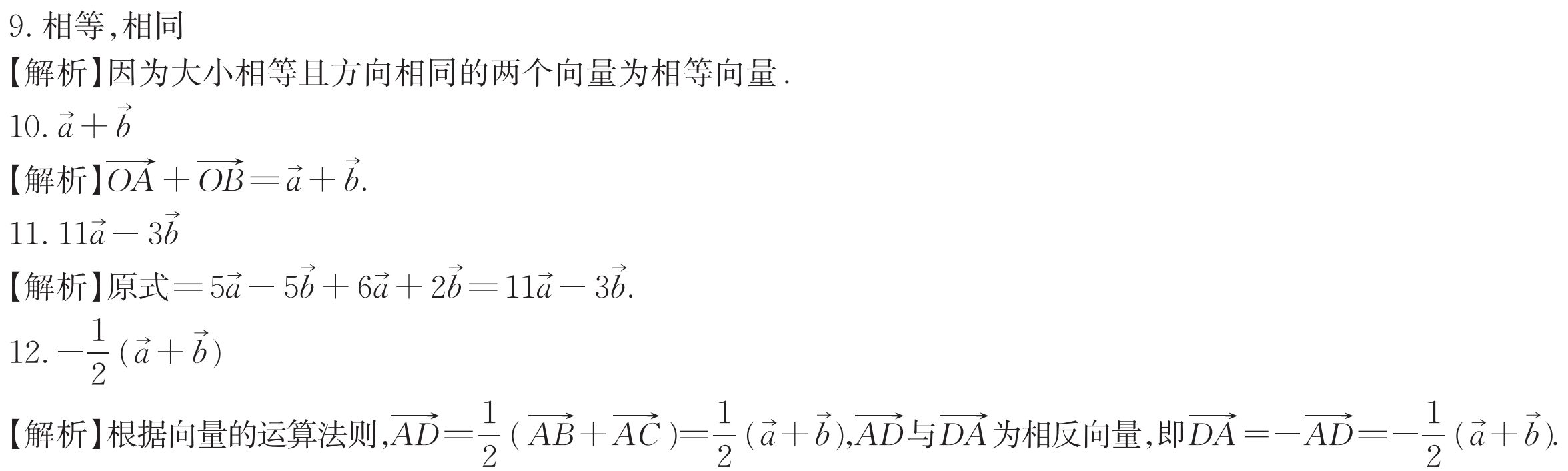 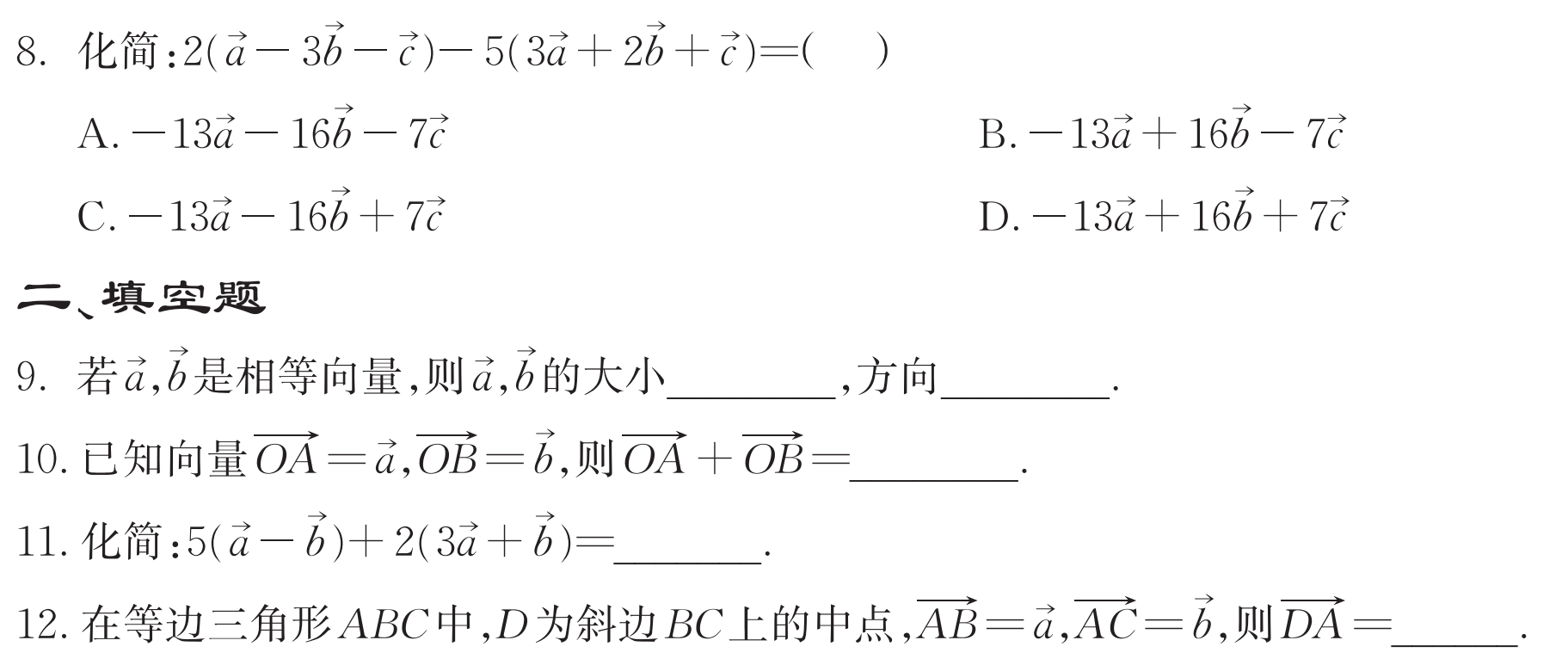 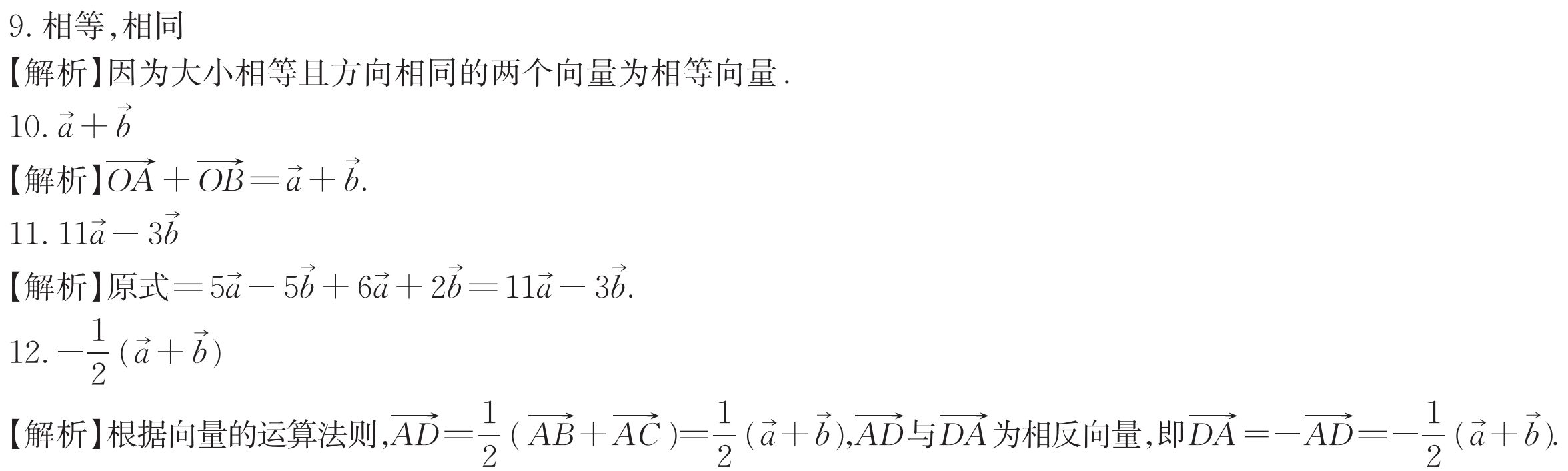 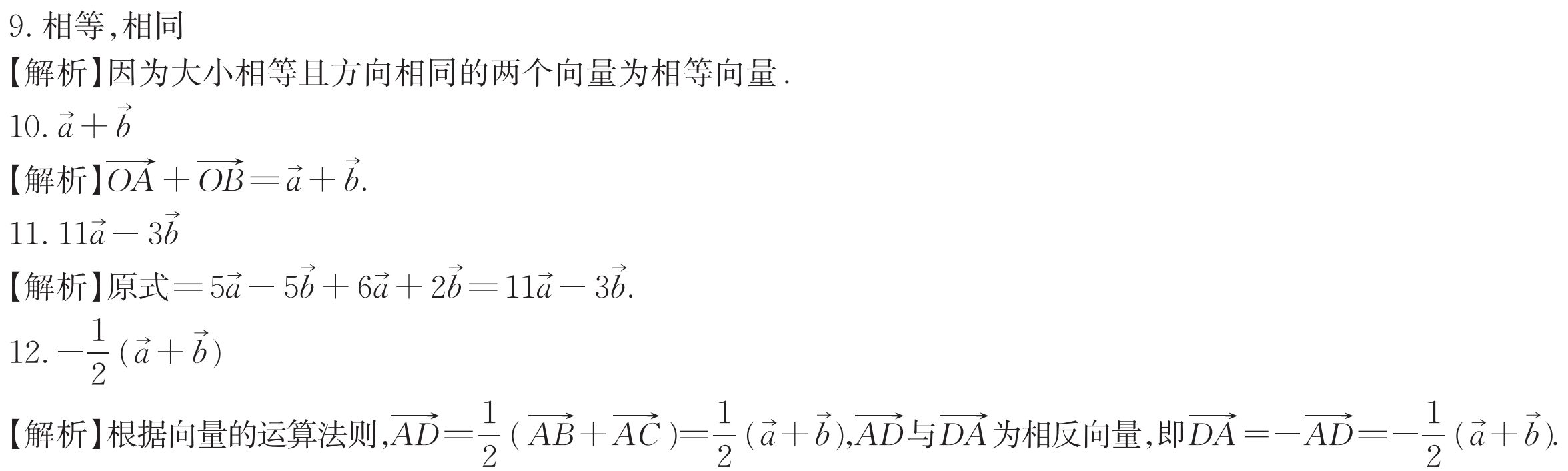 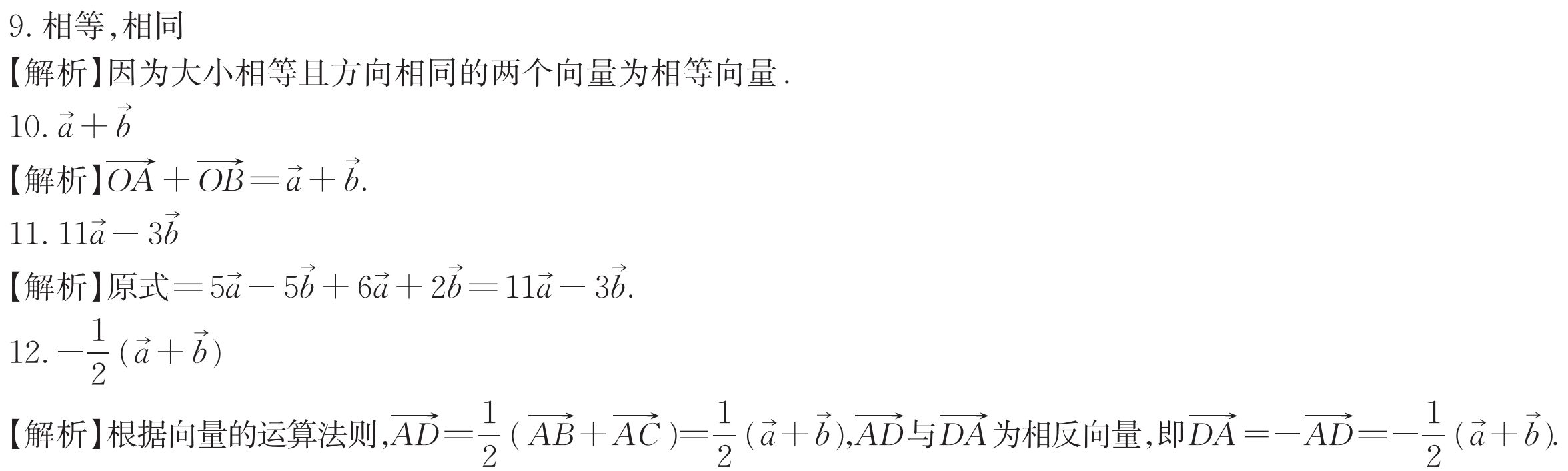 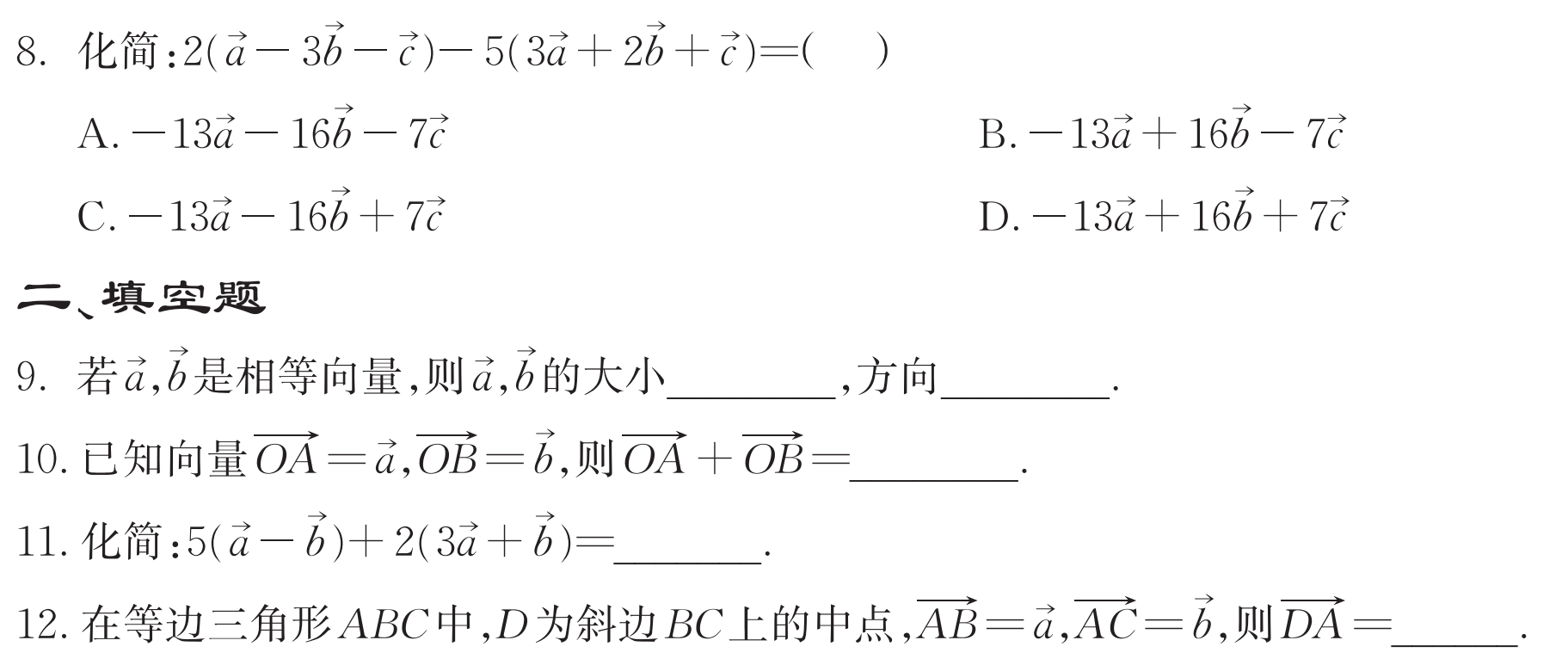 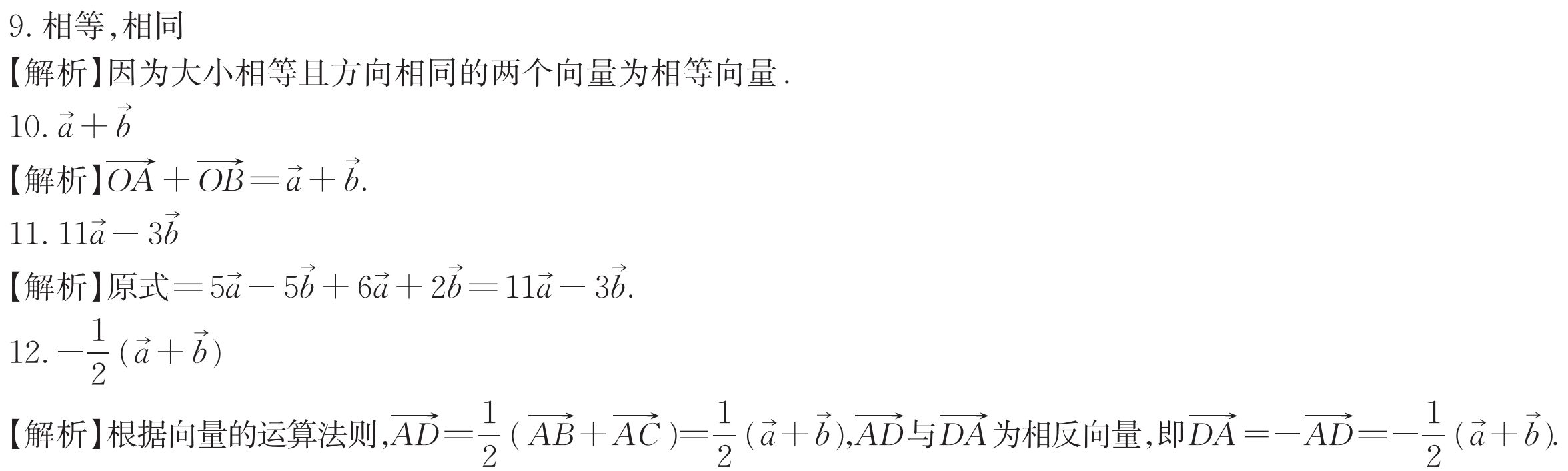 一、选择题
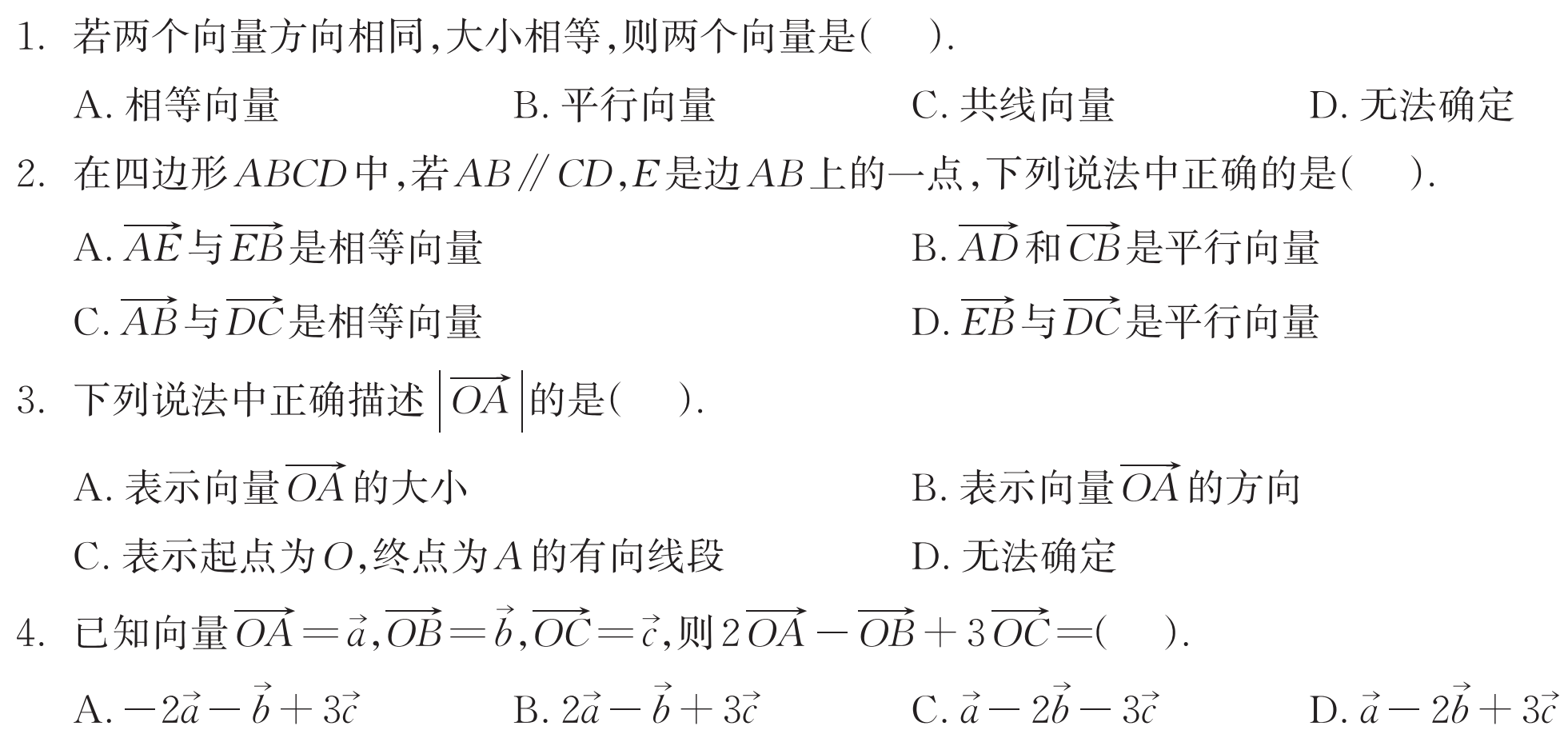 A
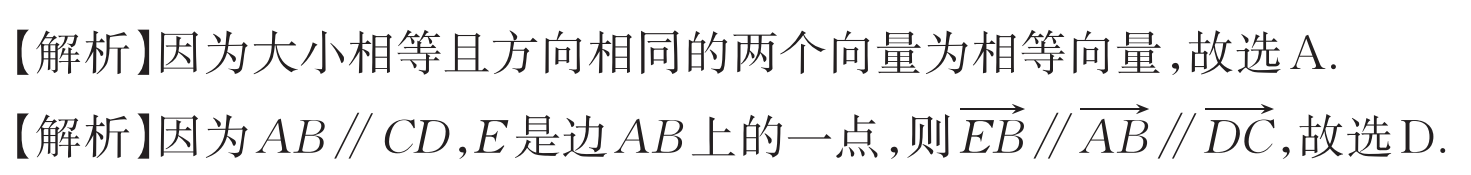 D
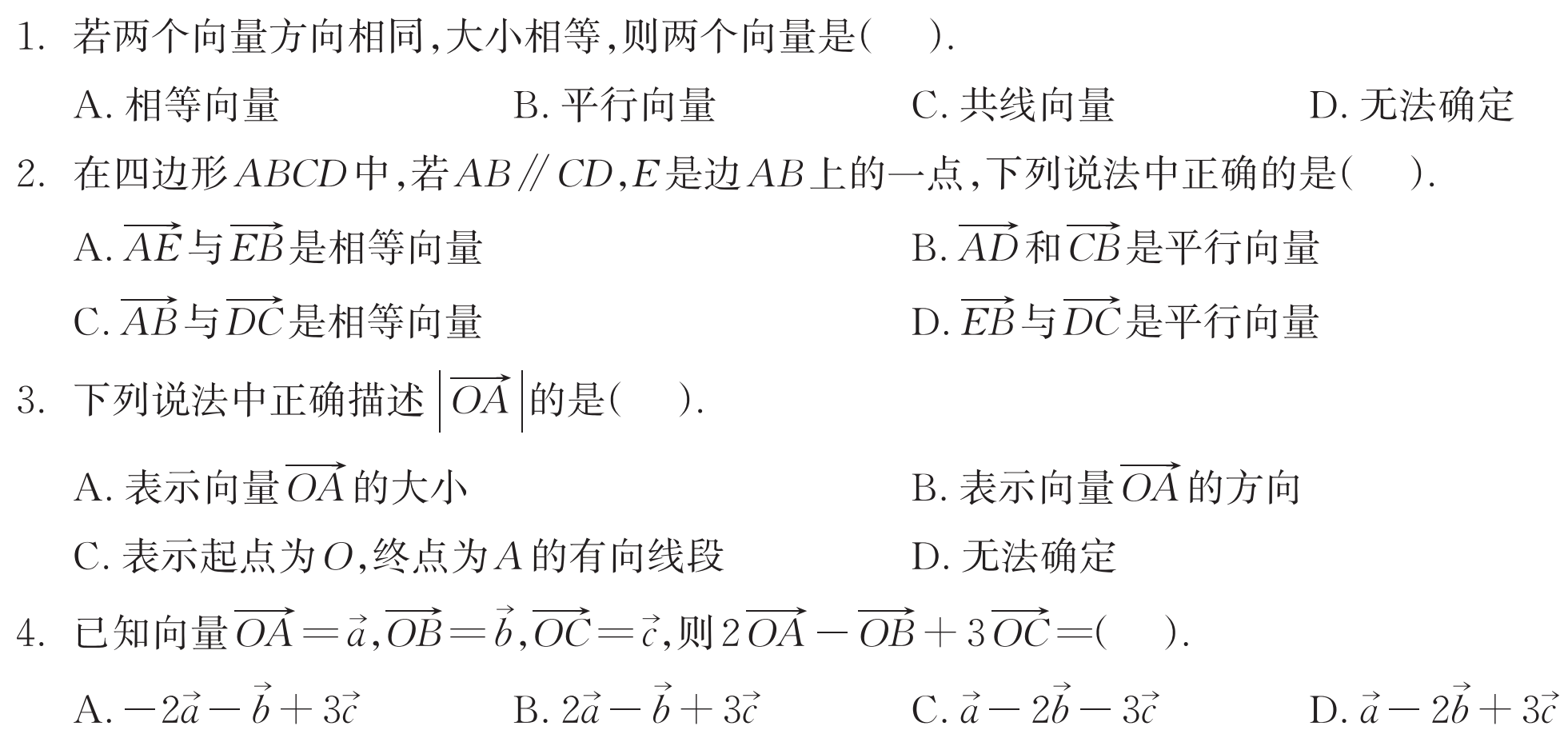 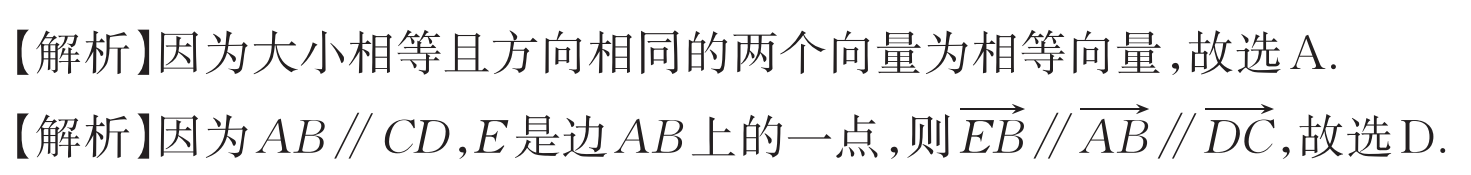 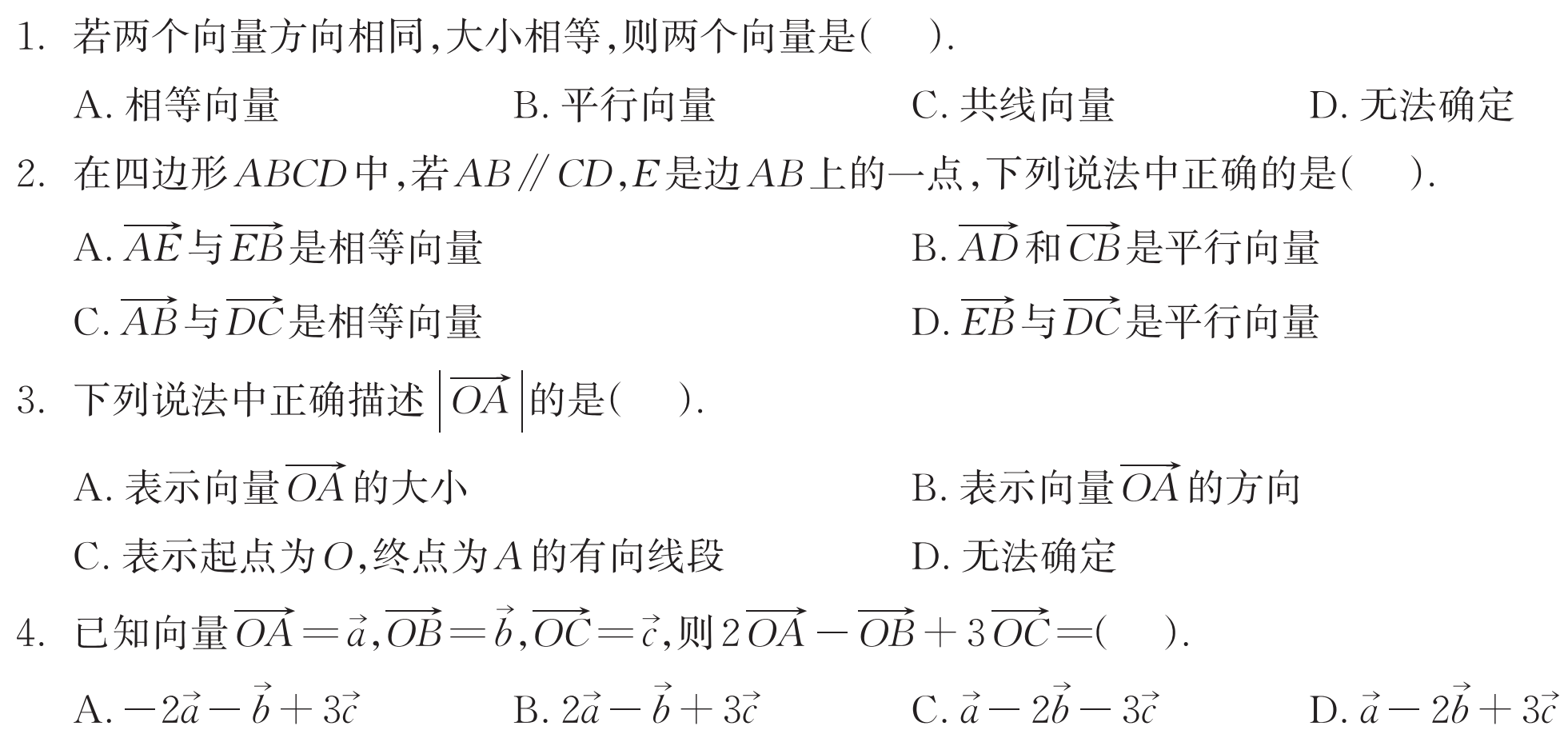 A
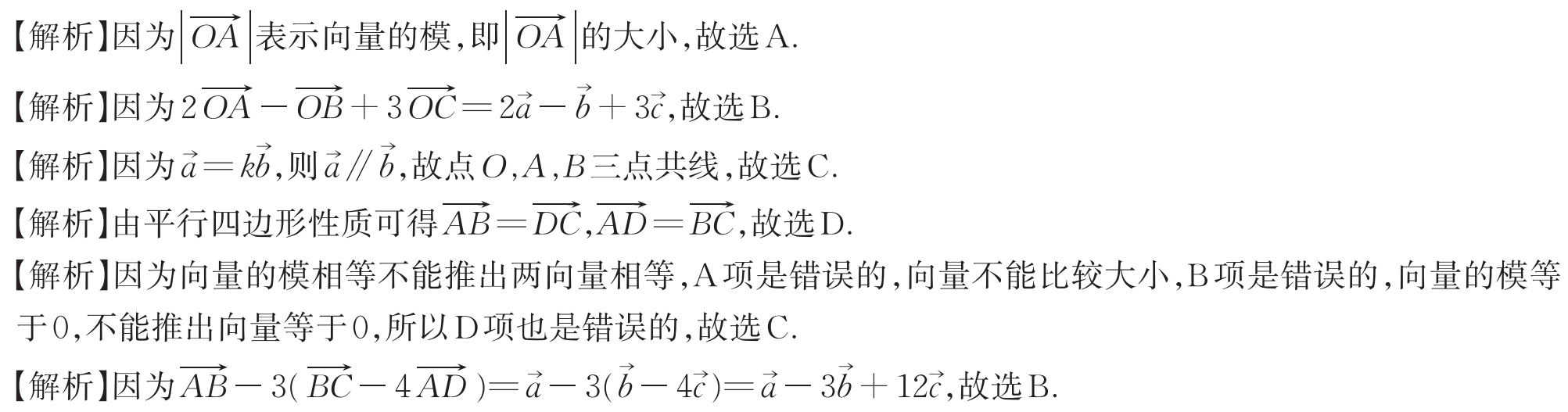 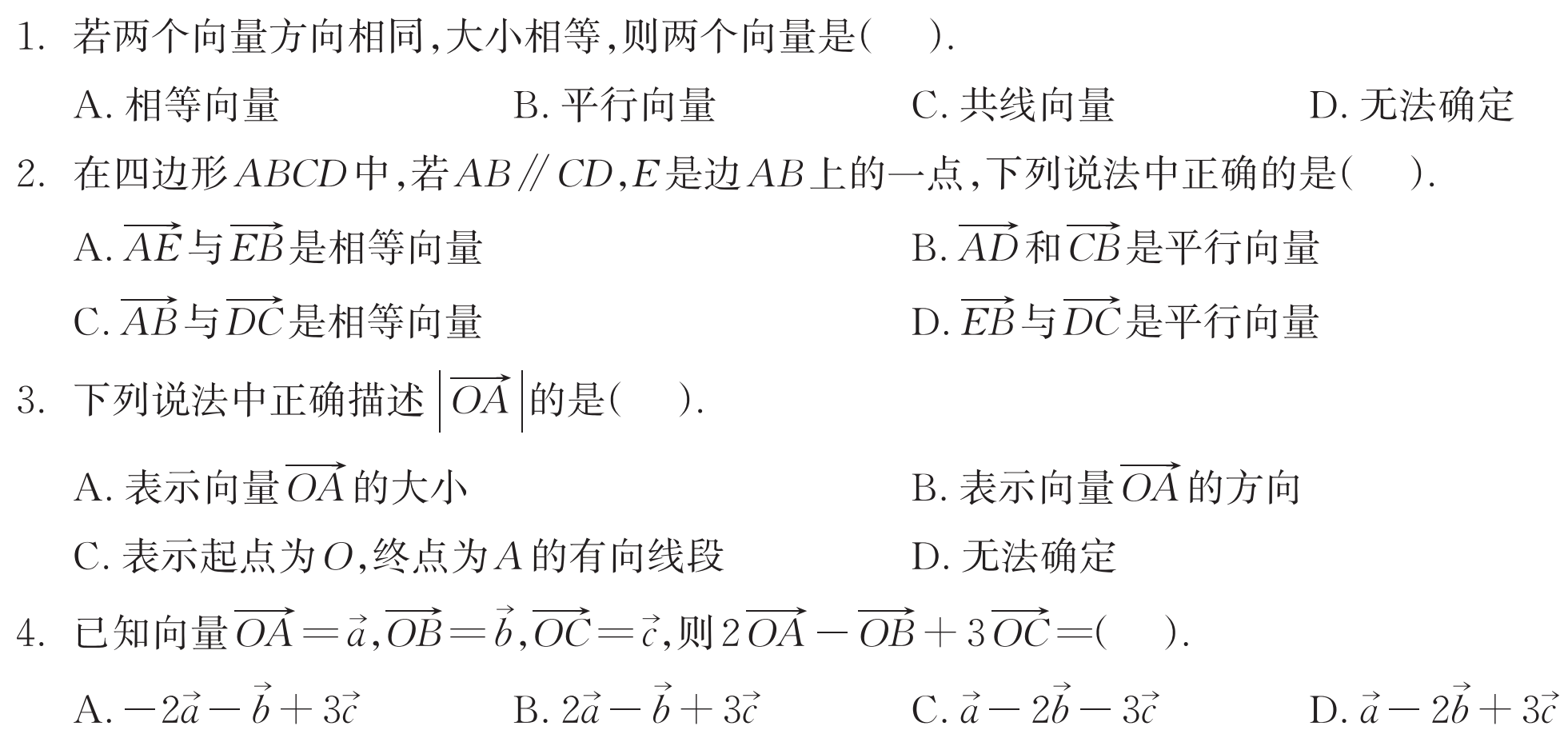 B
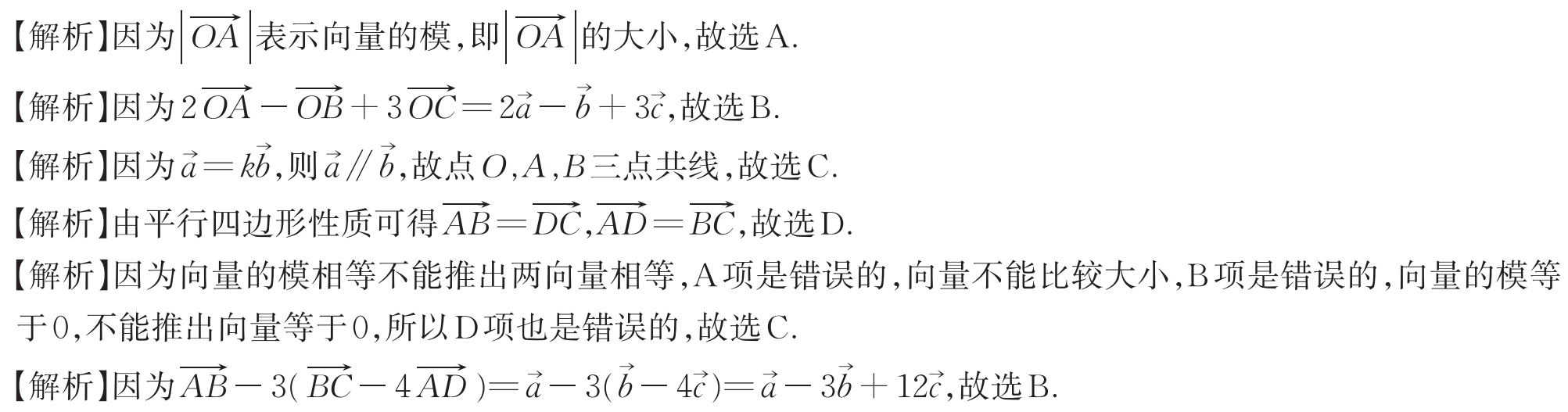 C
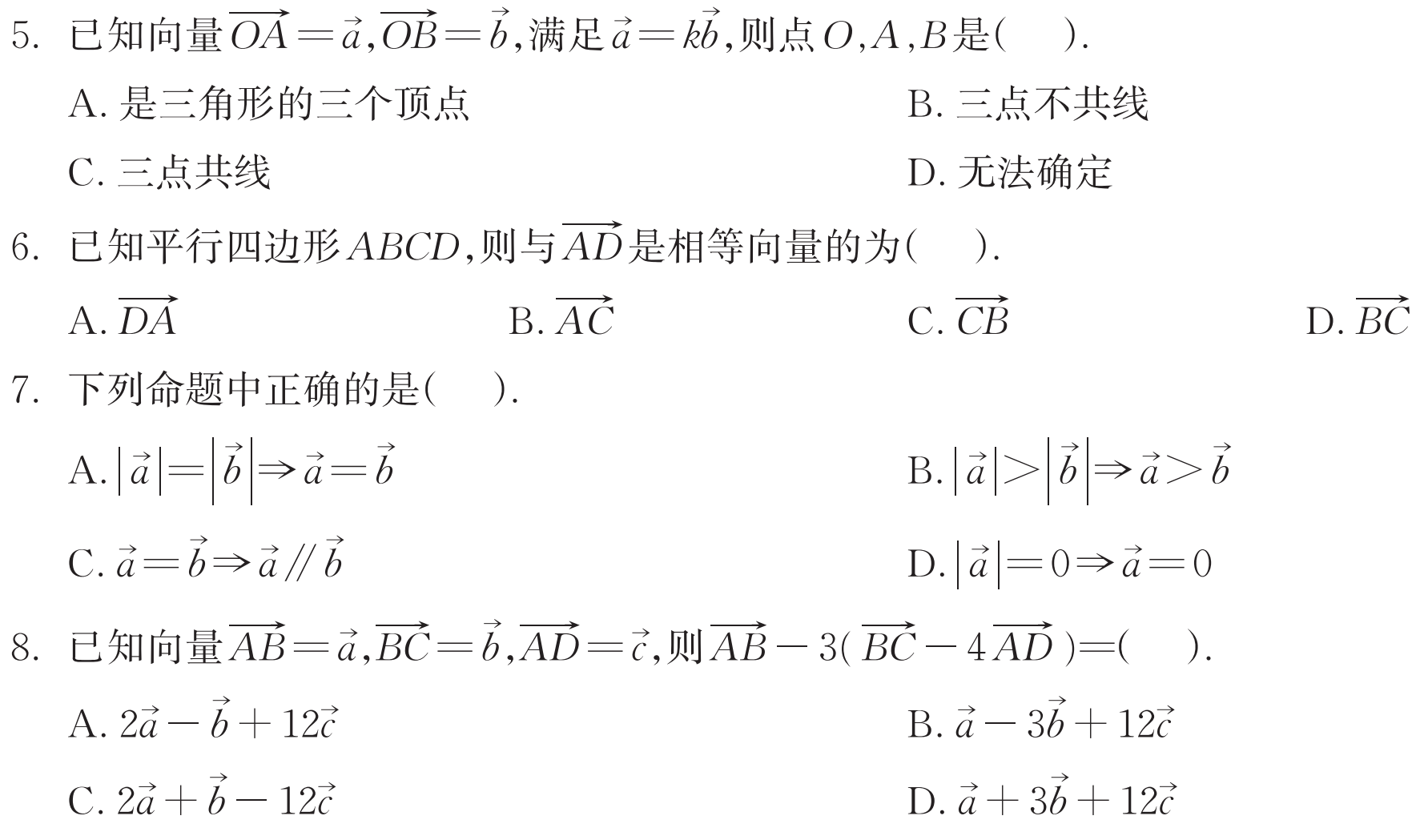 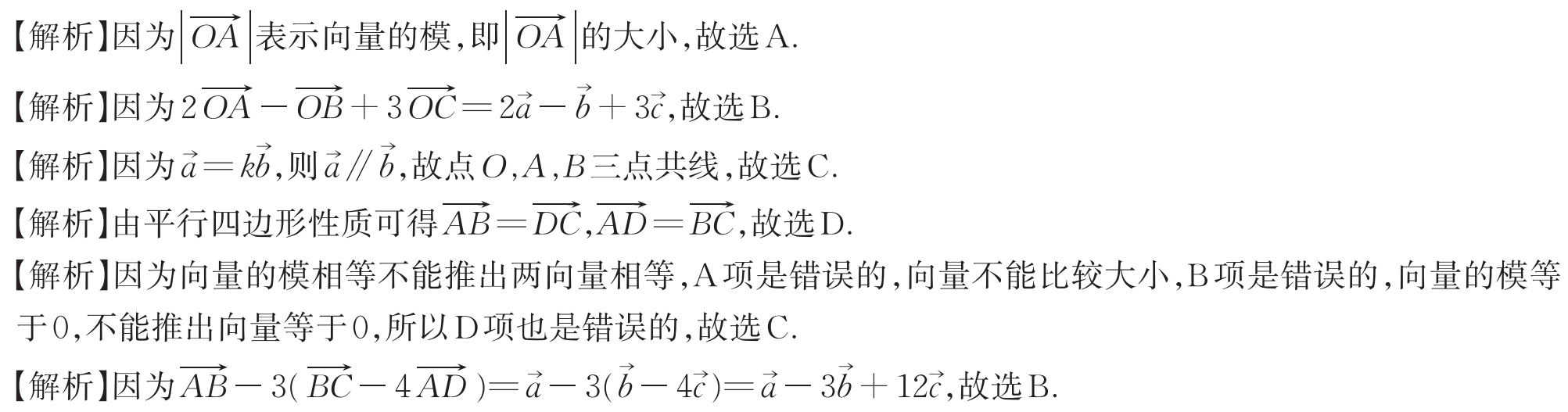 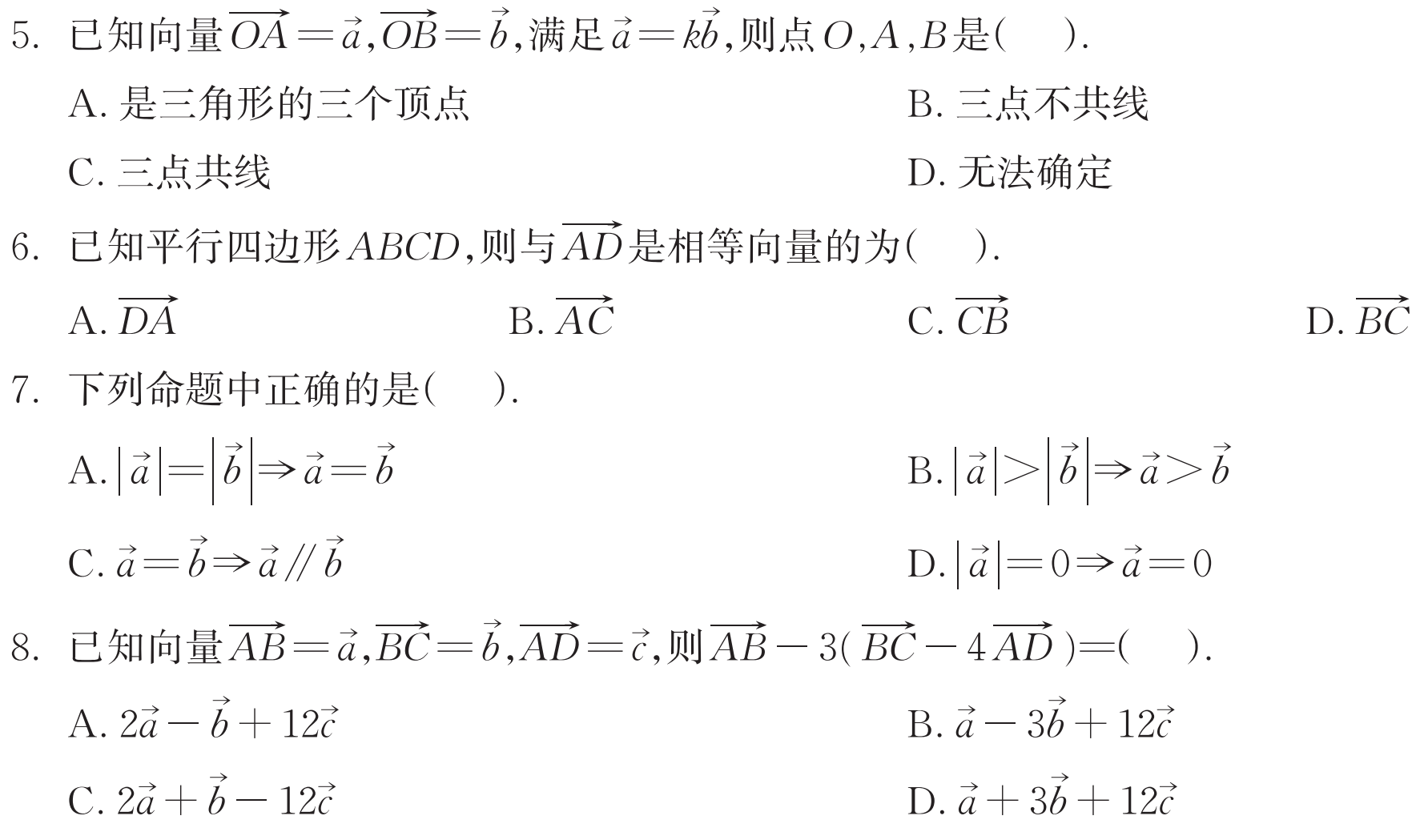 D
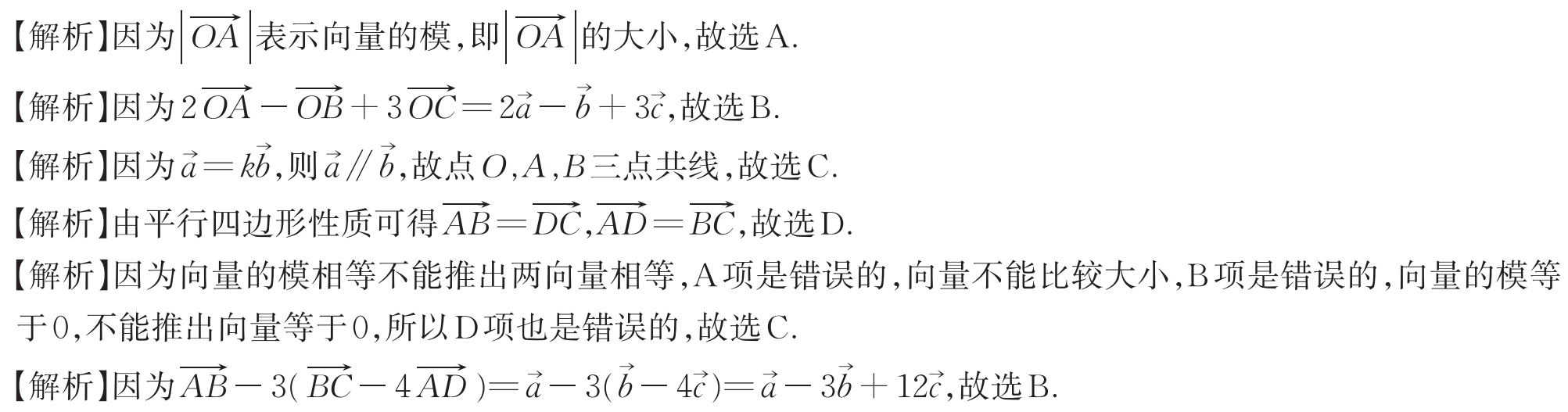 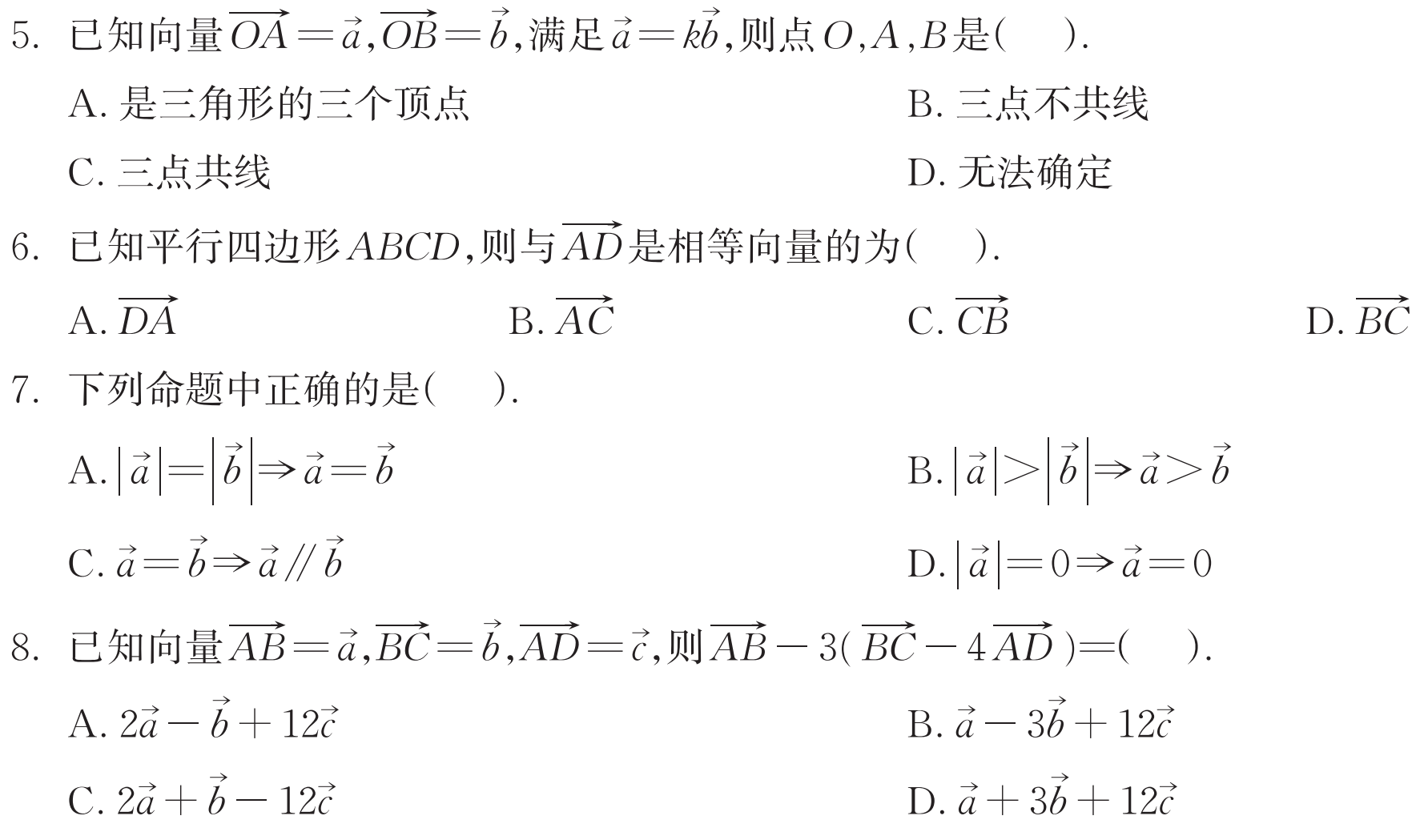 C
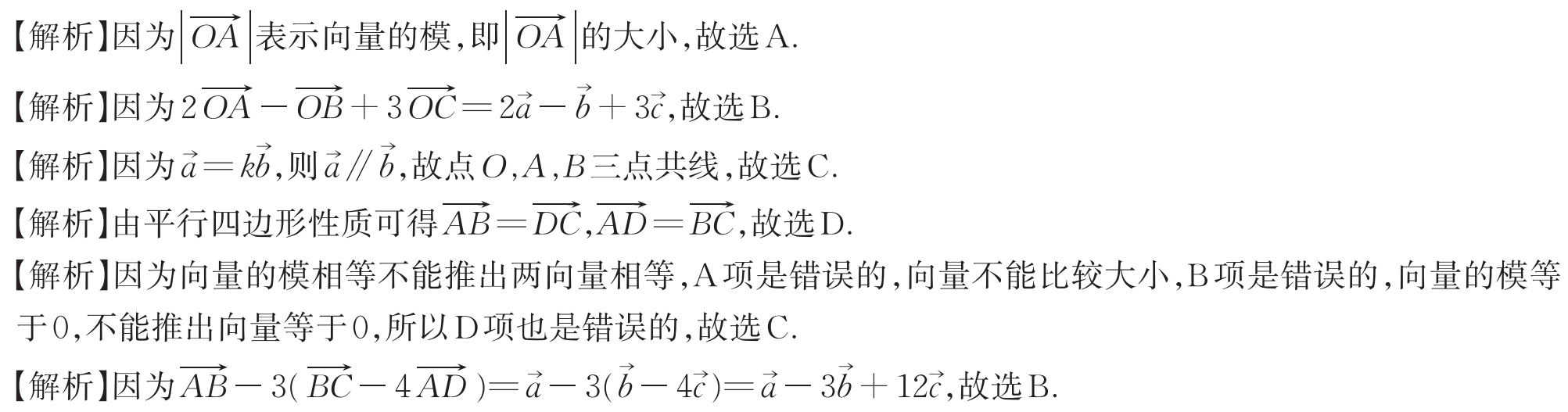 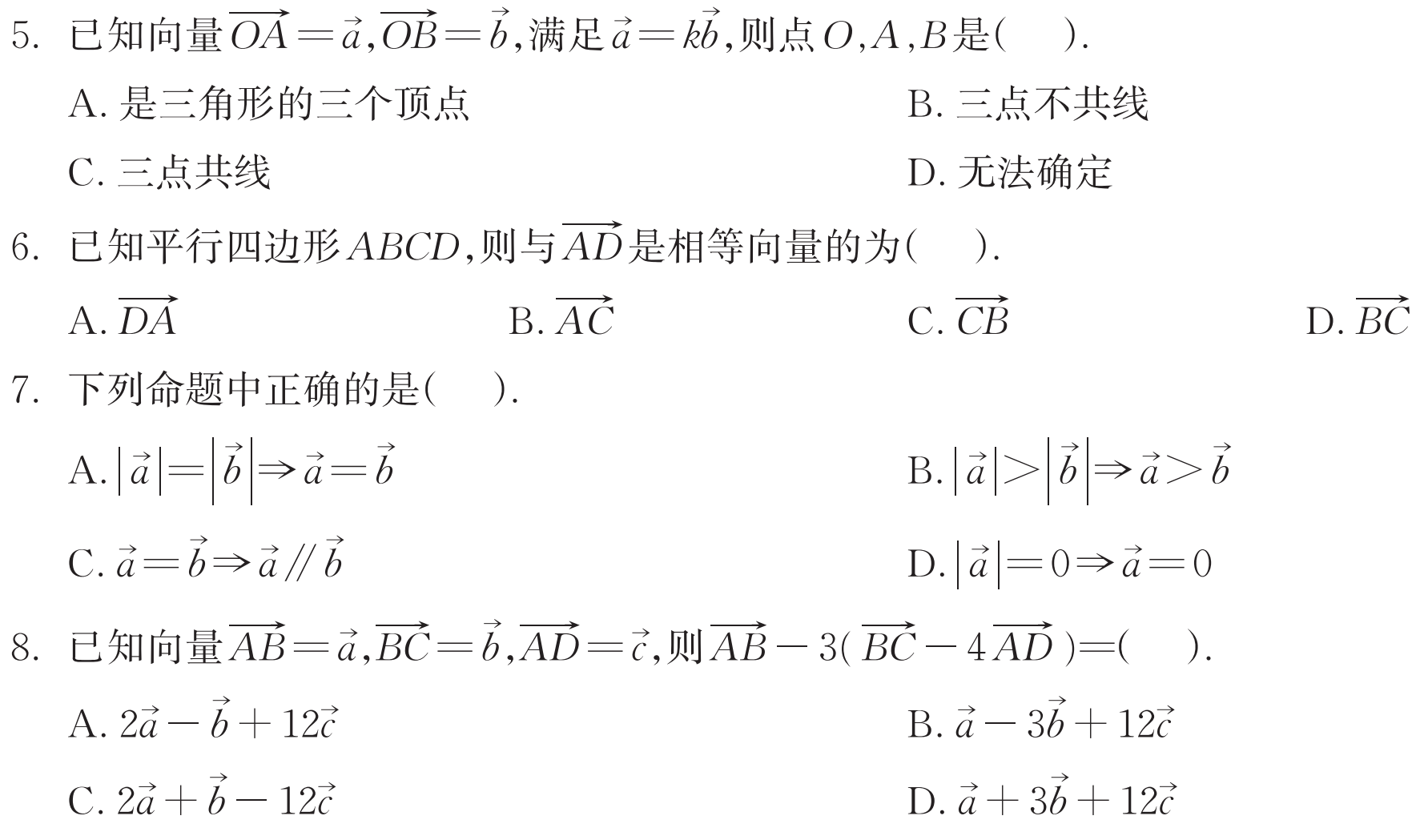 B
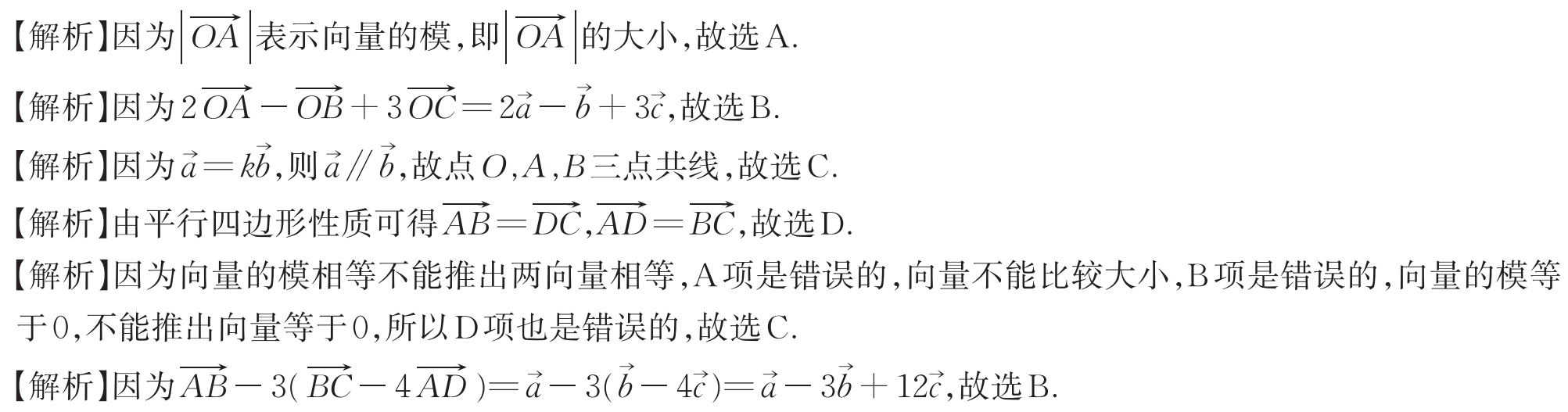 二、填空题
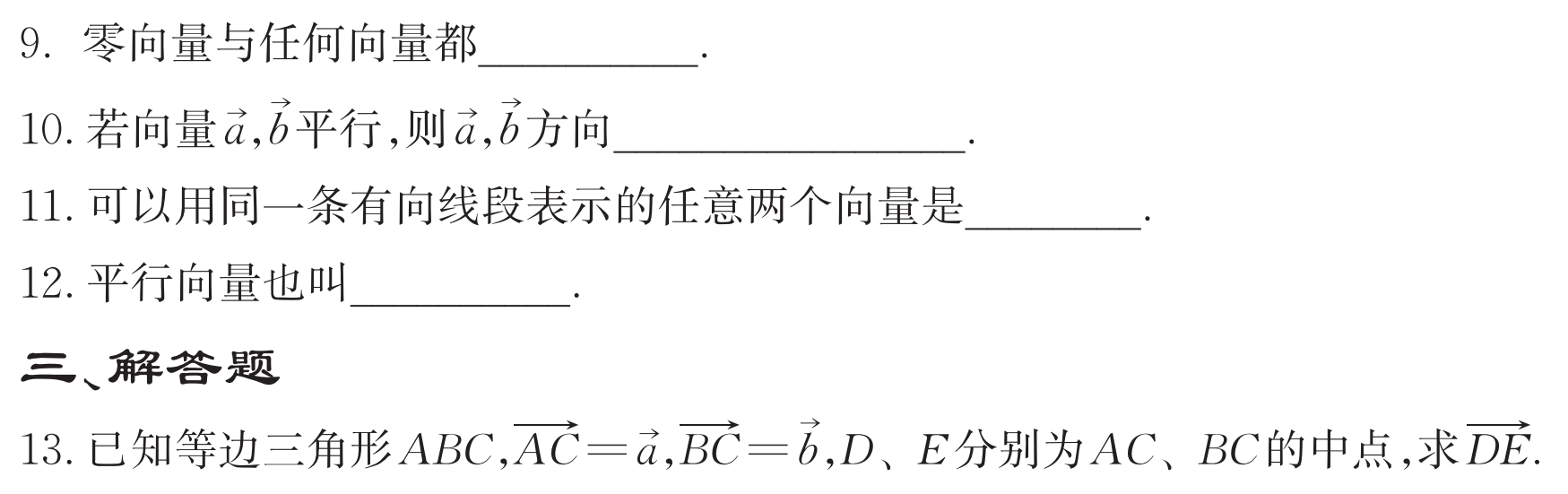 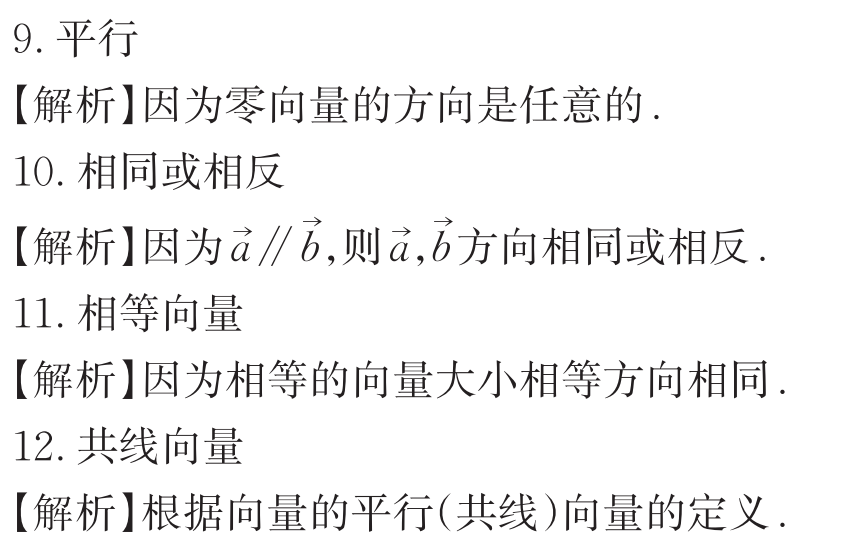 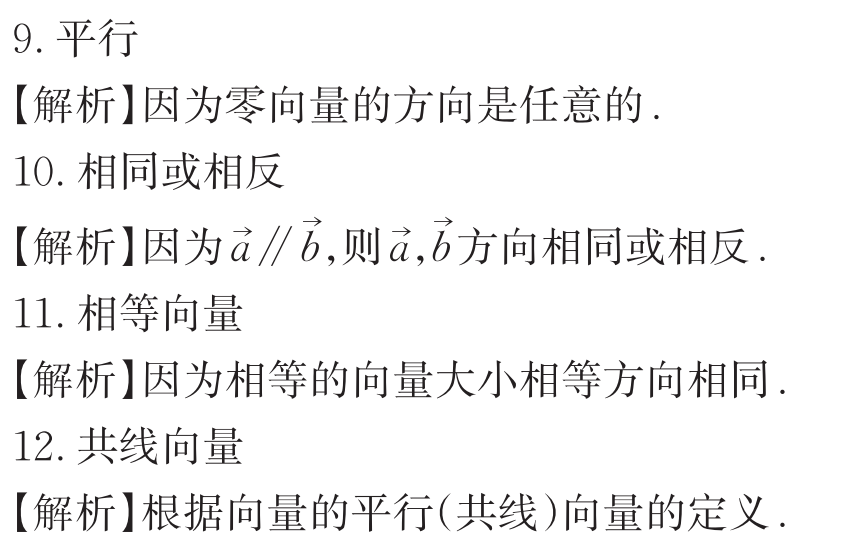 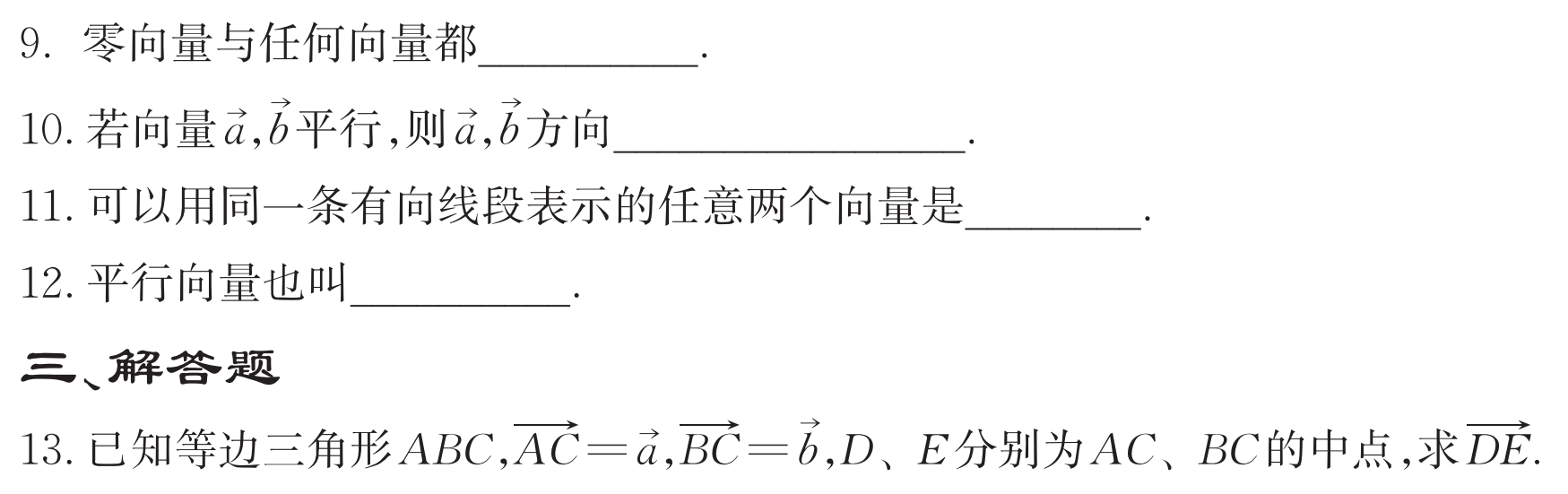 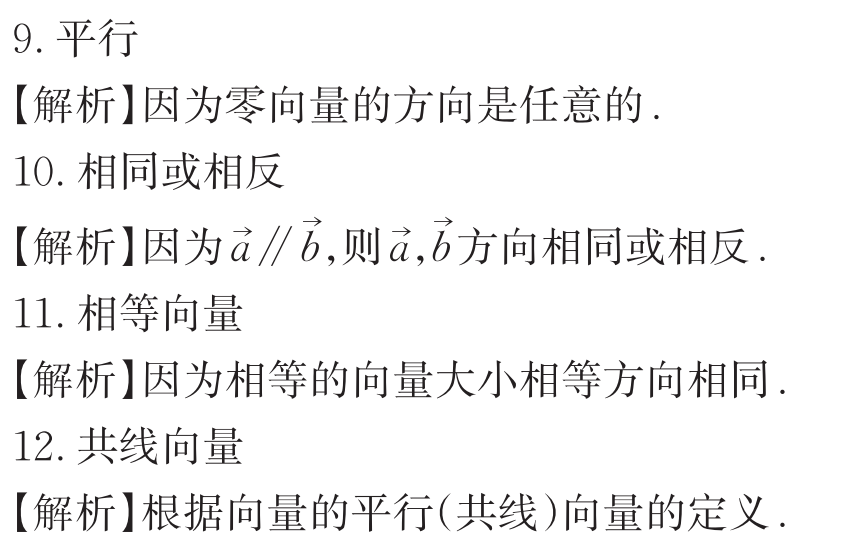 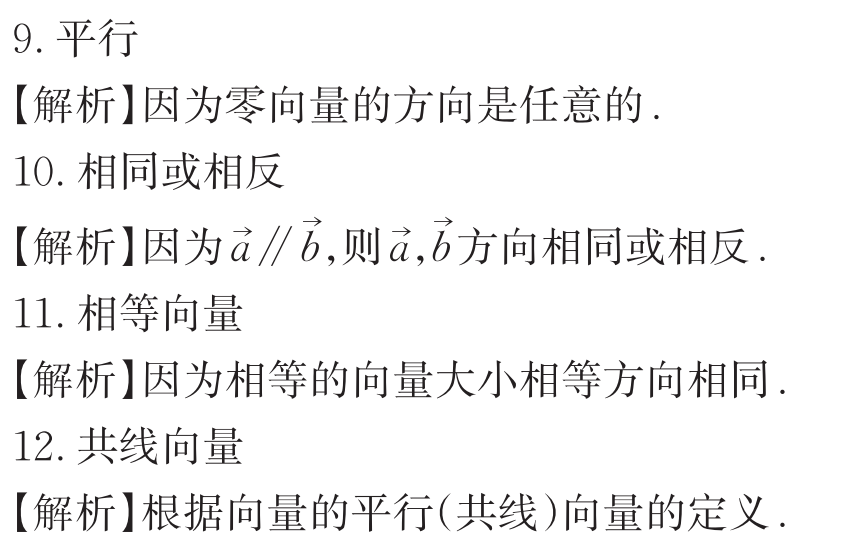 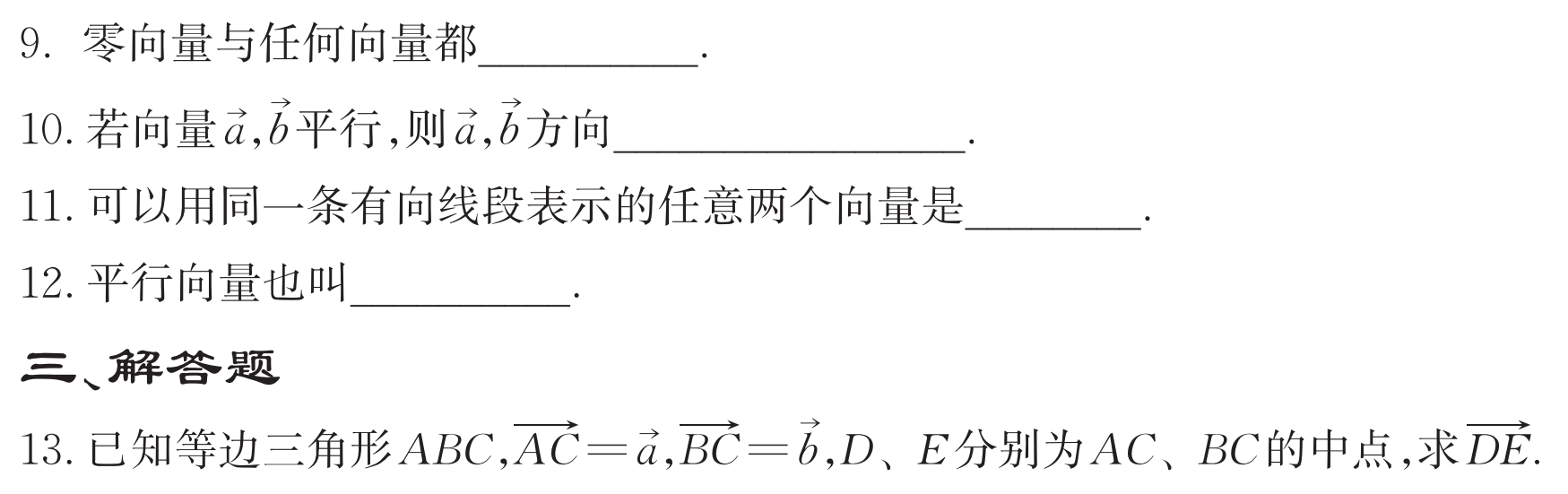 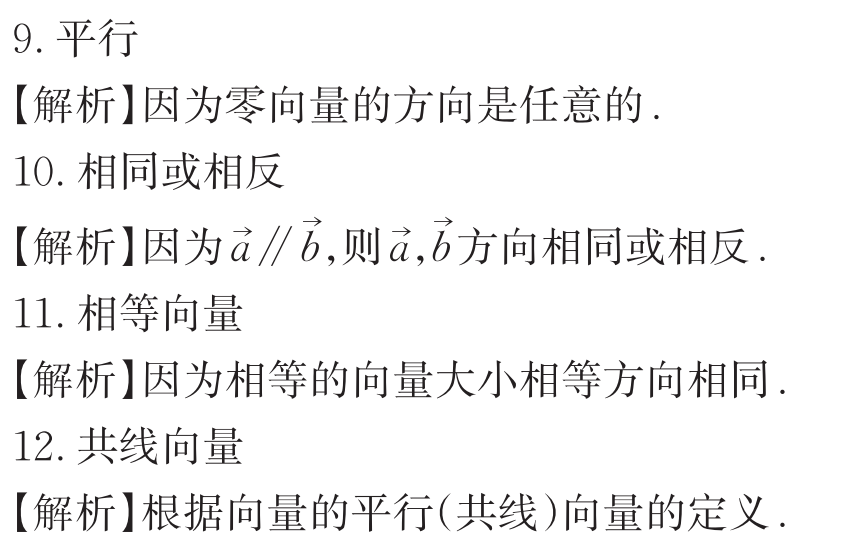 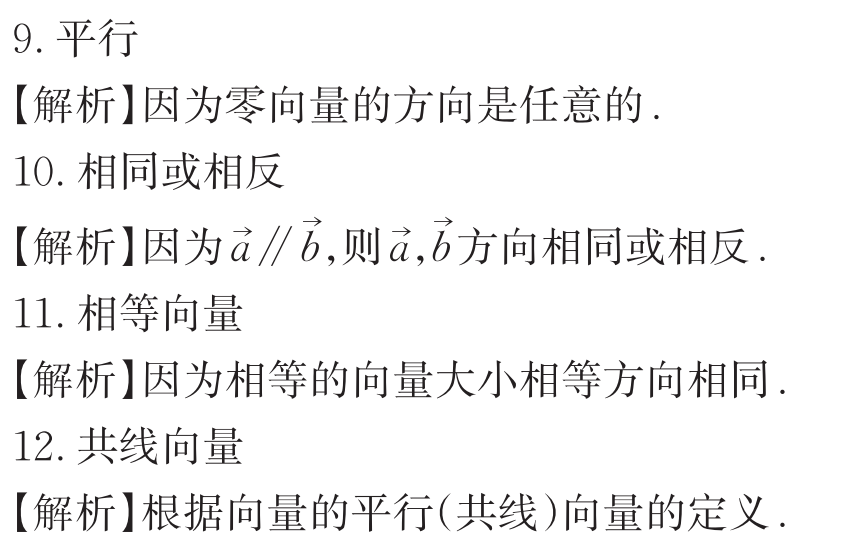 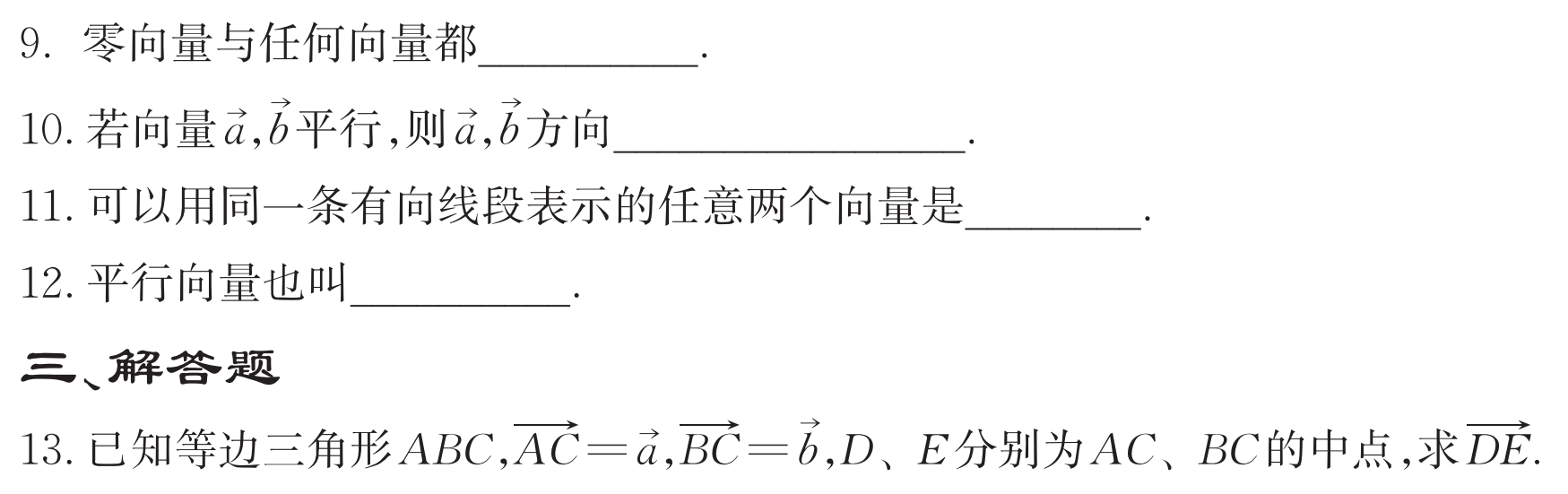 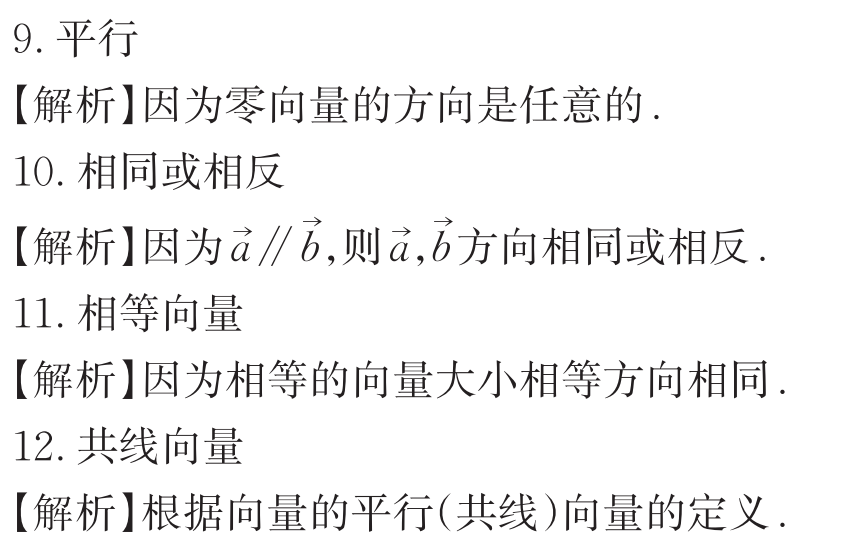 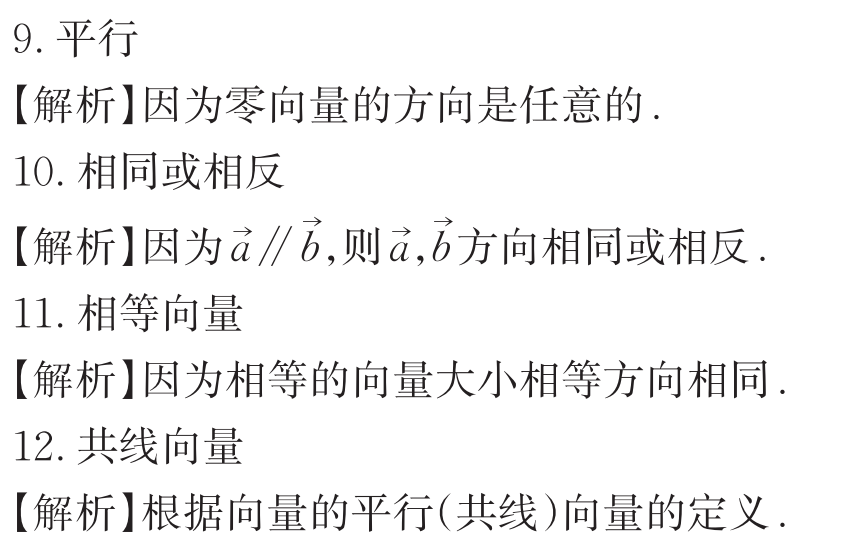 三、解答题
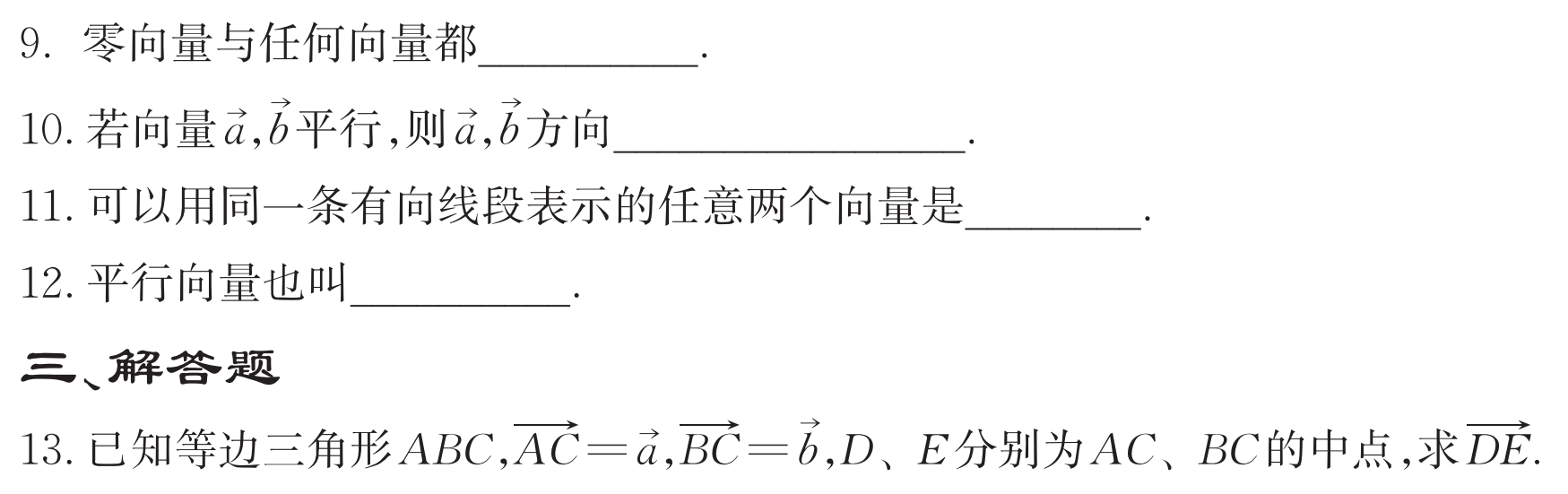 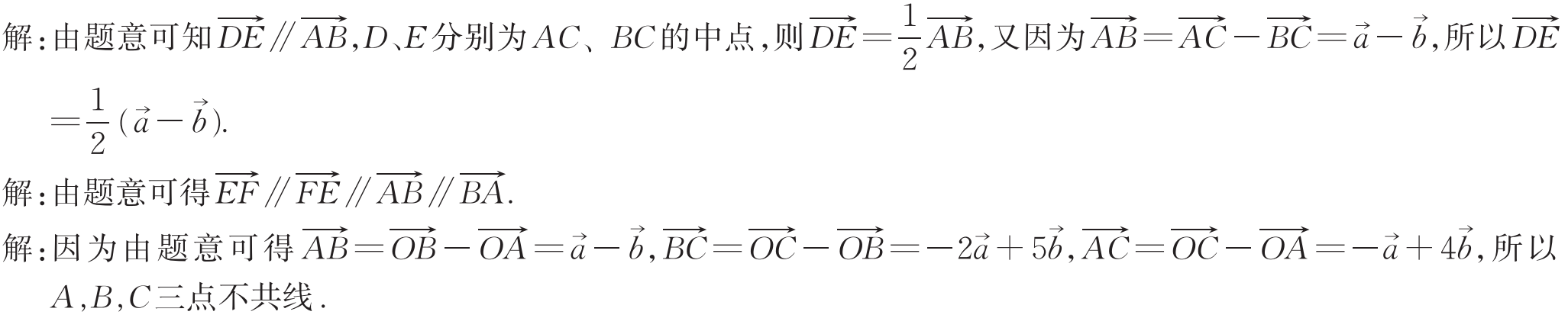 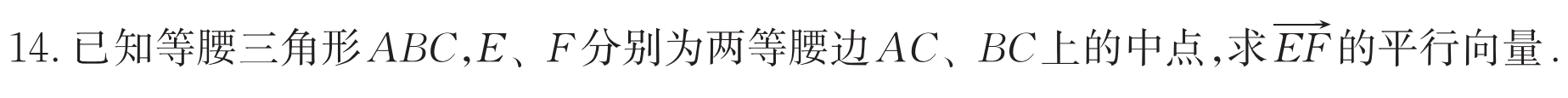 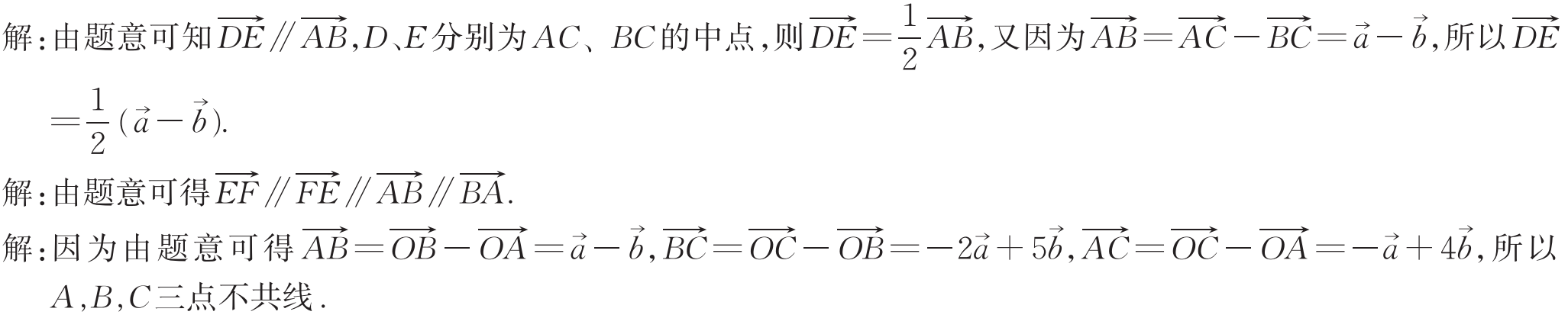 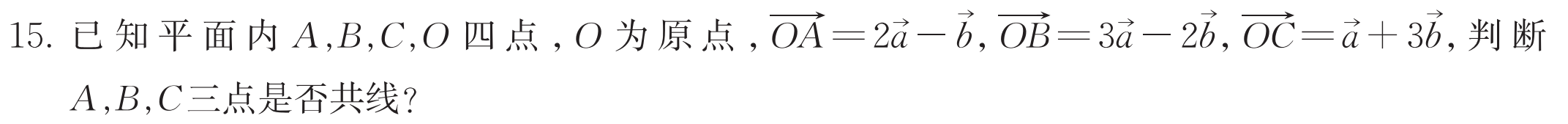 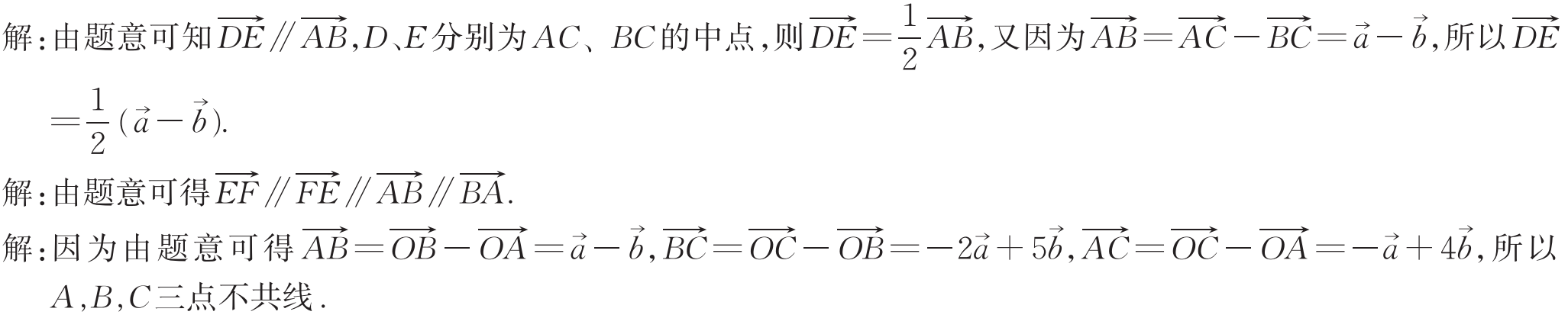 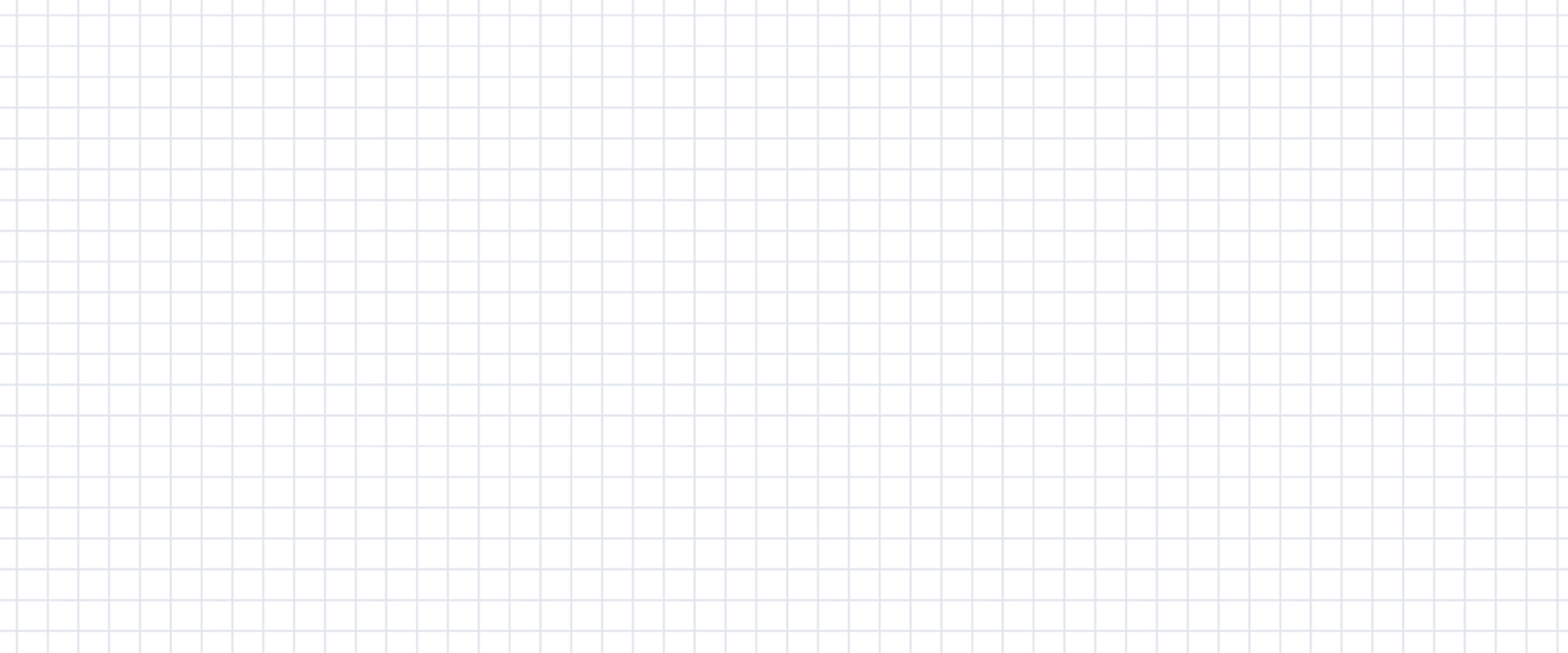 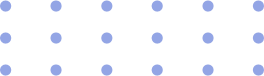 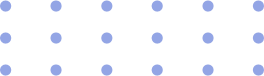 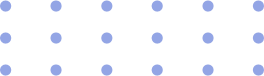 感谢收看